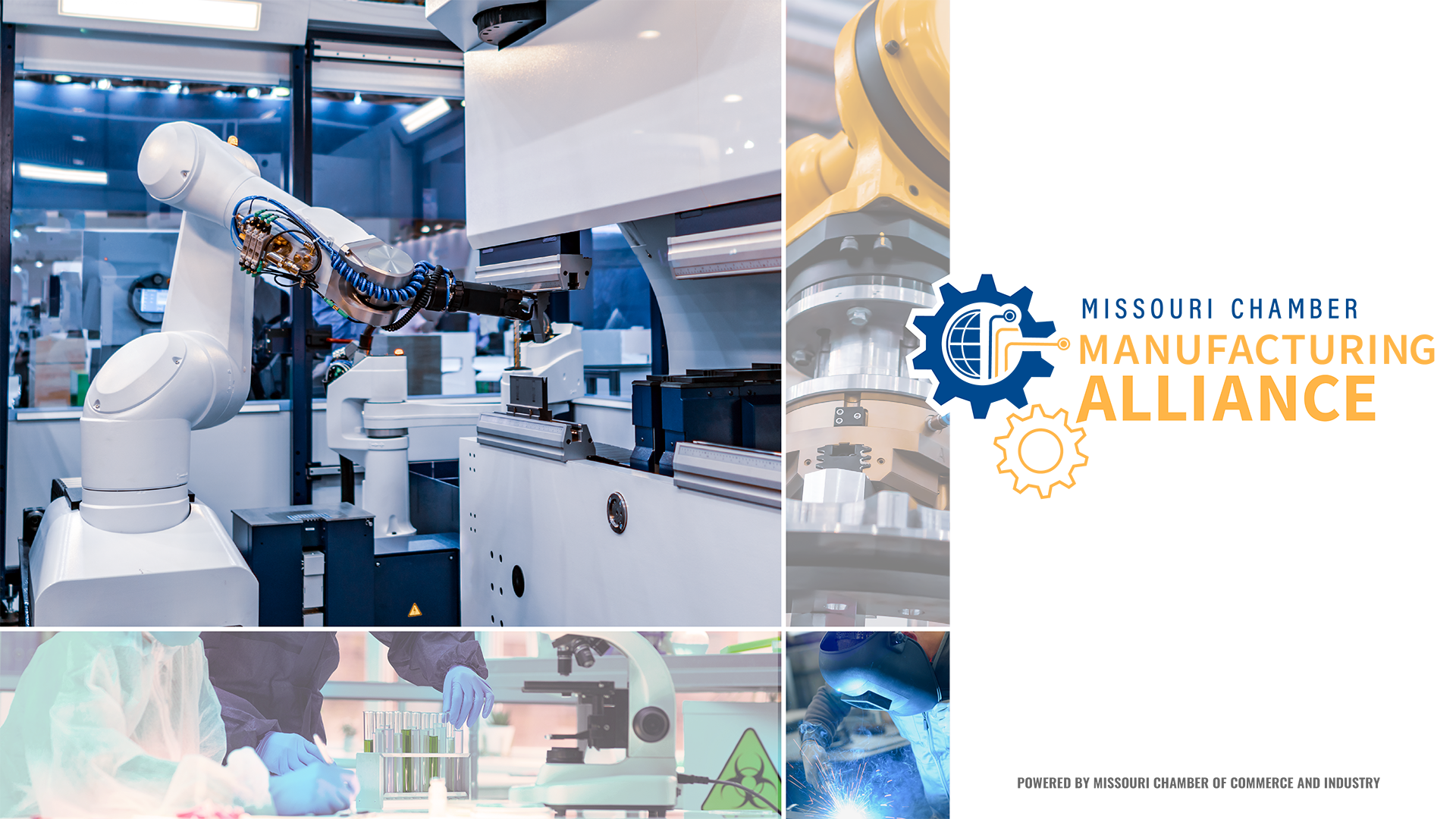 STEM Symposium
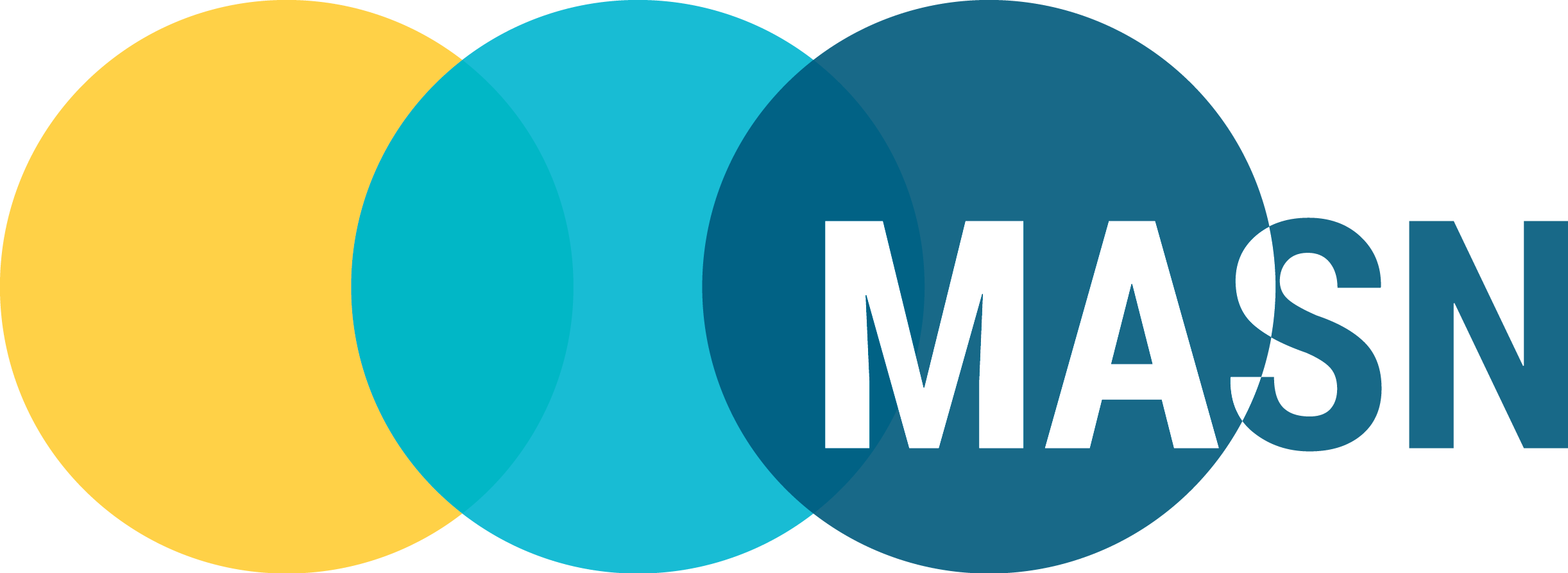 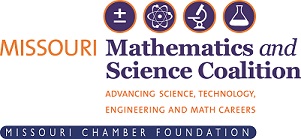 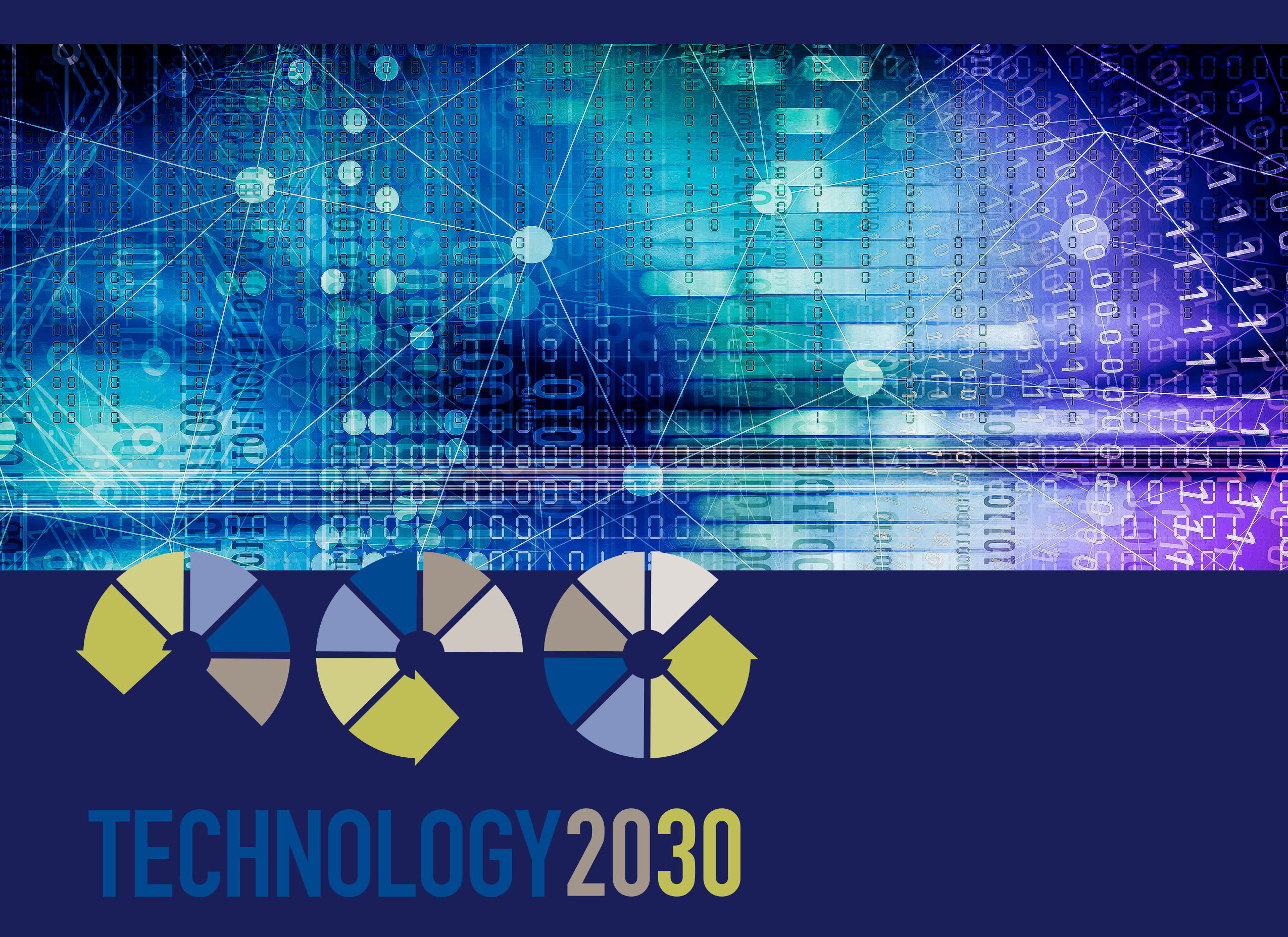 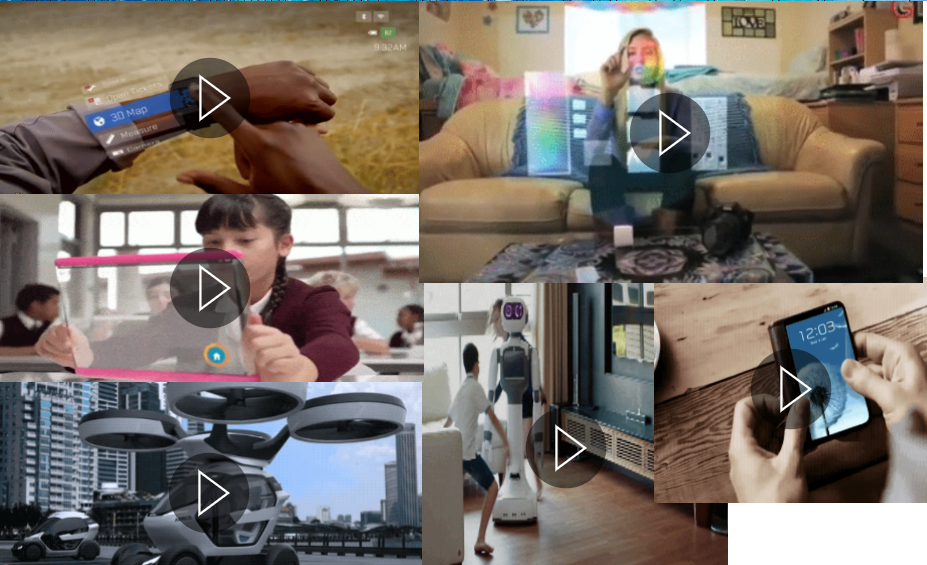 The Future or Now?
Autonomous Vehicles
Robotics
Embedded Technology
Artificial Intelligence
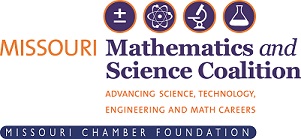 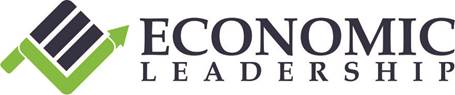 Emerging Industries with Most Impact
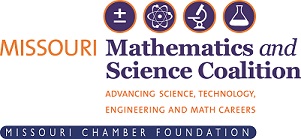 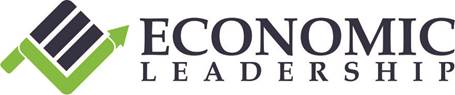 Source: CompTIA 1,000 Business Decision Maker Report 2018
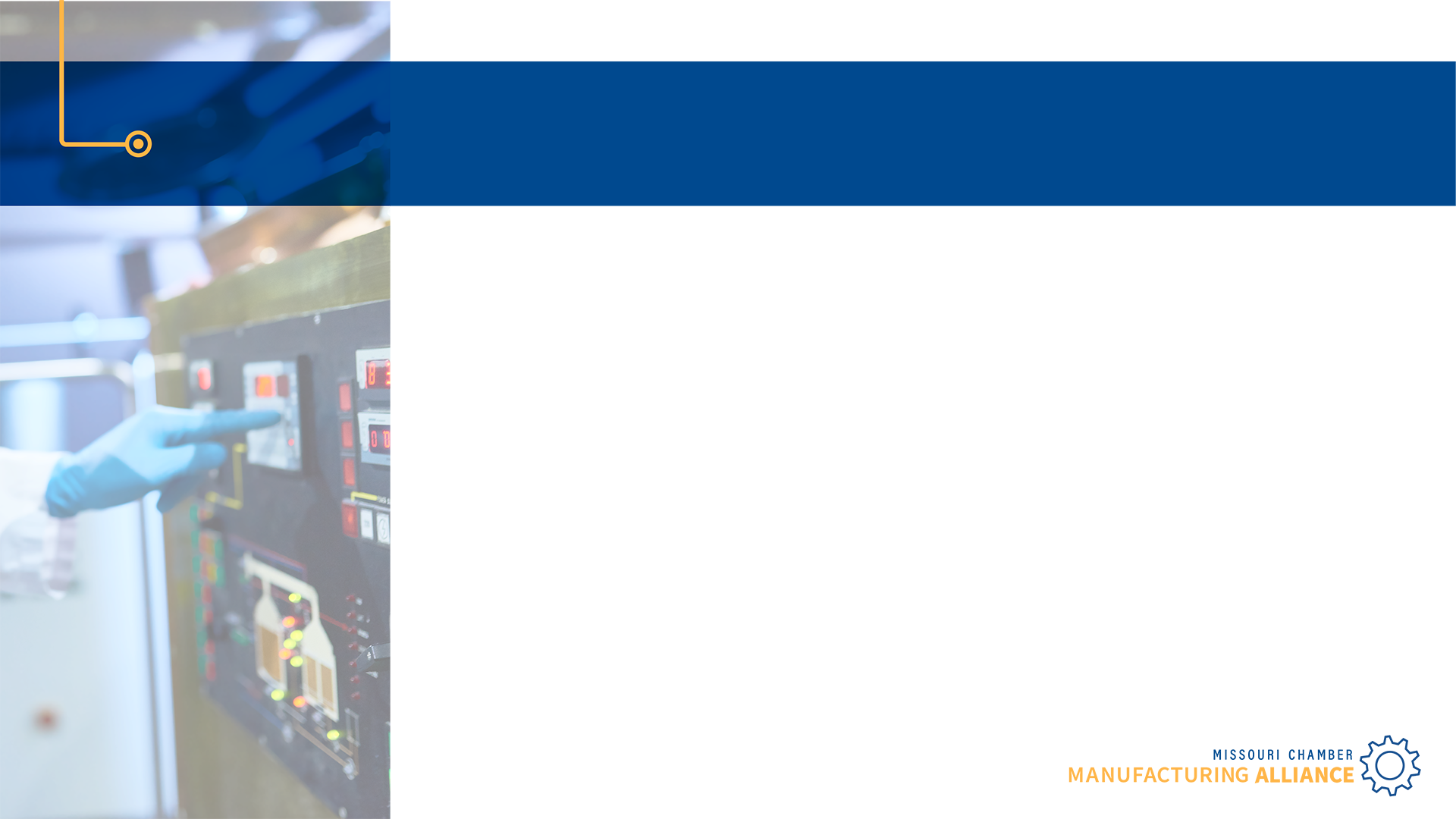 Missouri Industry Strengths
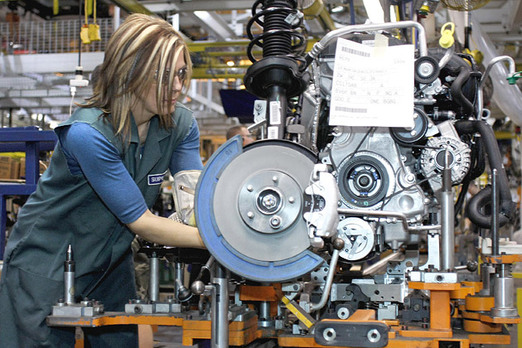 Advanced Manufacturing 
IT / Technology 
Financial & Professional Services
Construction / Development 
Agriculture and Bio-Lifesciences 
Health Care  
Transportation Logistics
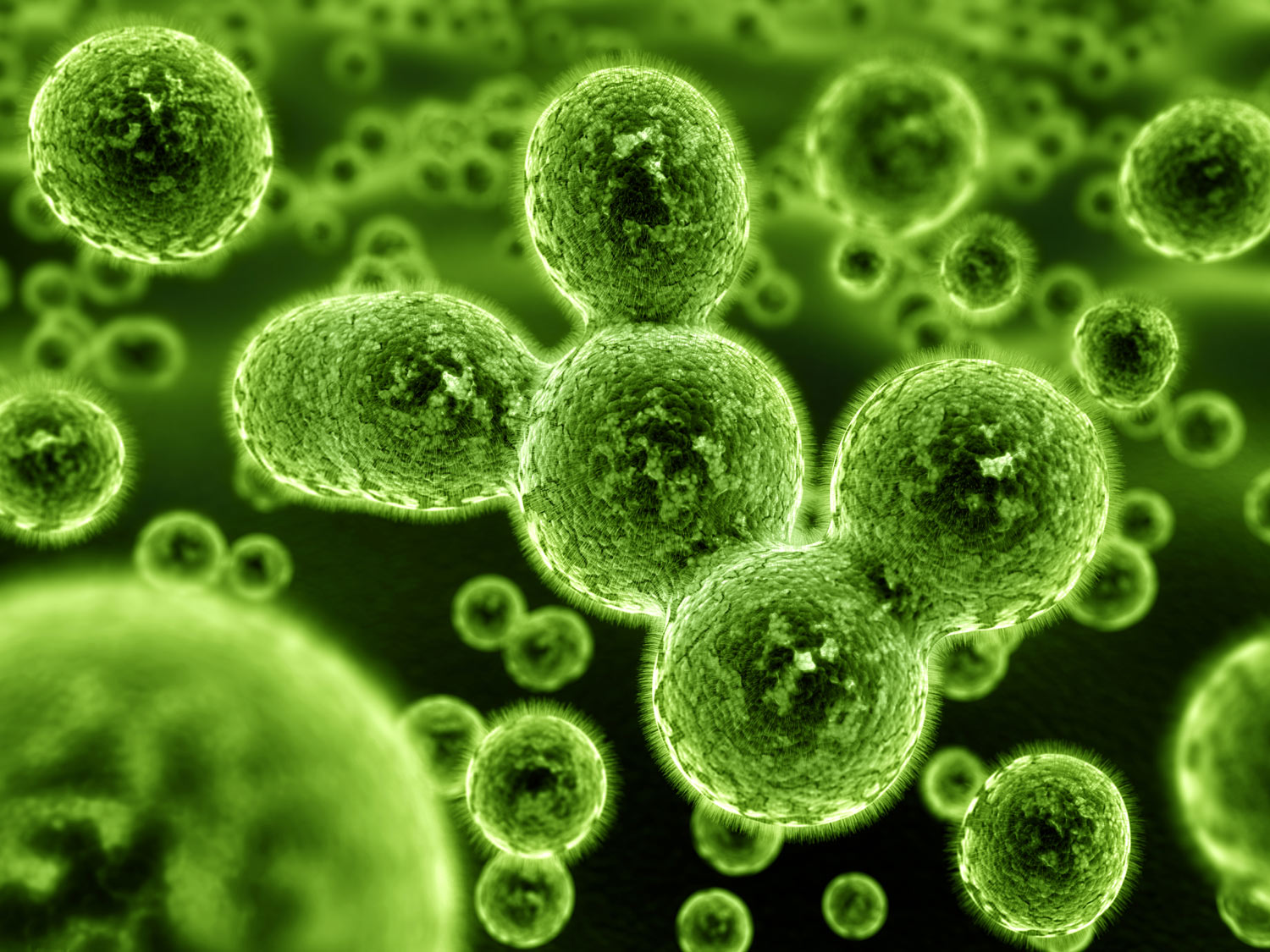 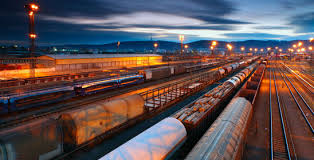 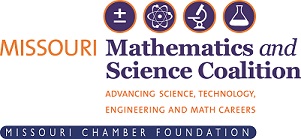 Source: MERIC Industry Clusters
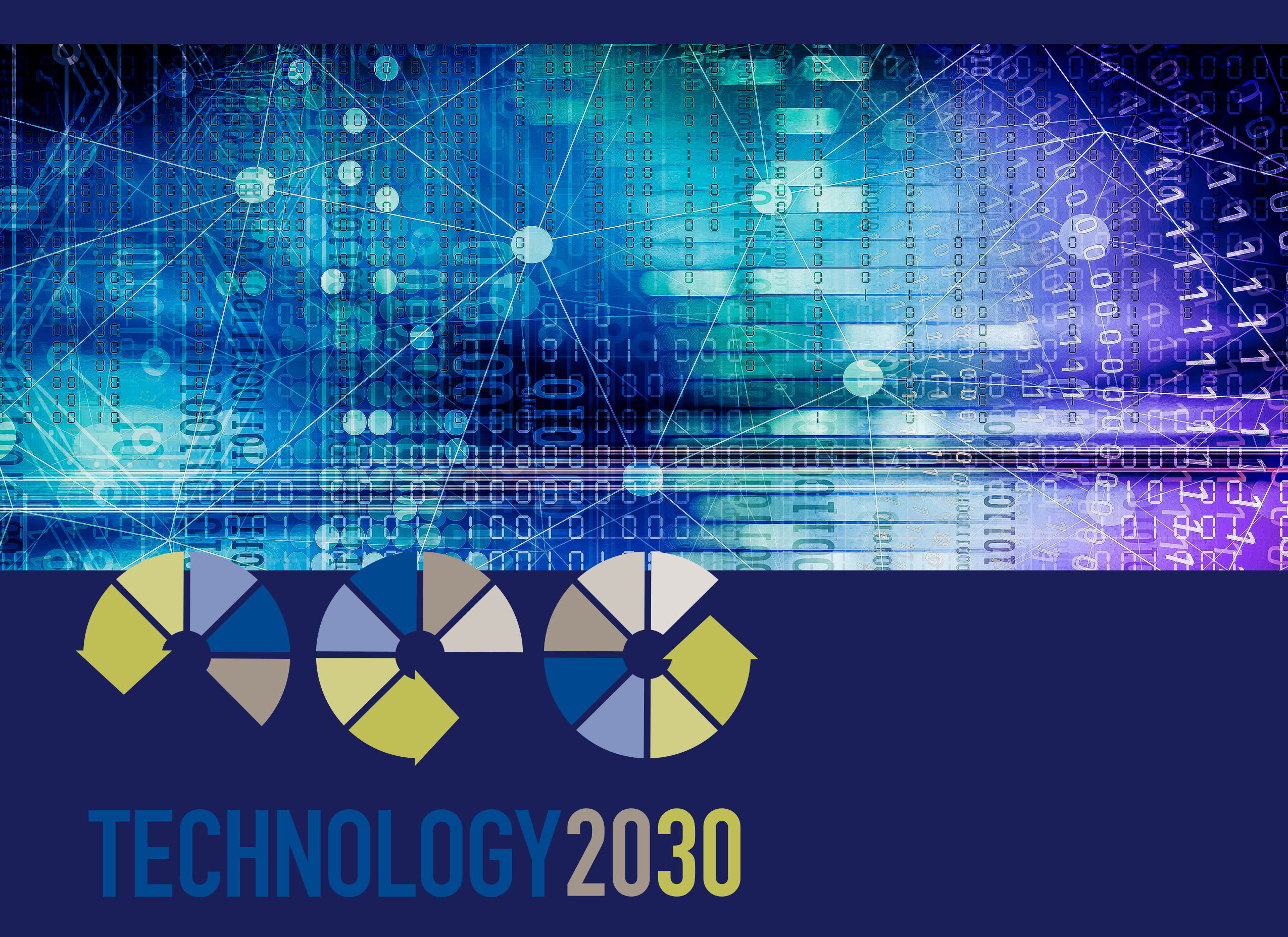 IT Technology Missouri Ranks
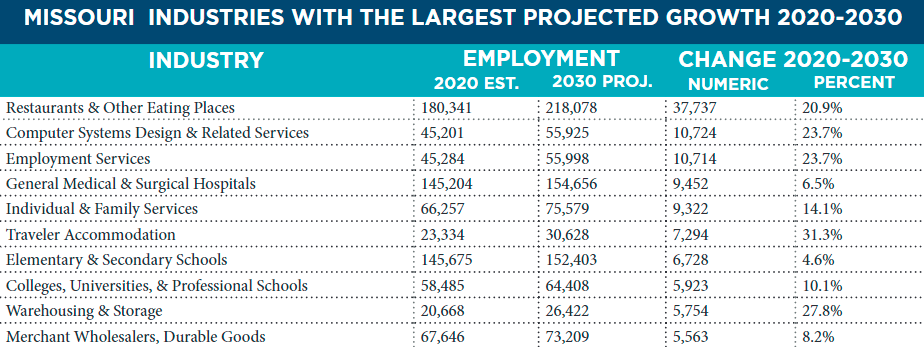 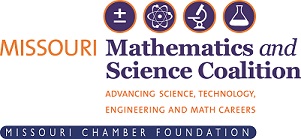 Source:  MERIC – 2022 Missouri Economic & Workforce Report
[Speaker Notes: https://meric.mo.gov/media/pdf/missouri-economic-and-workforce-overview]
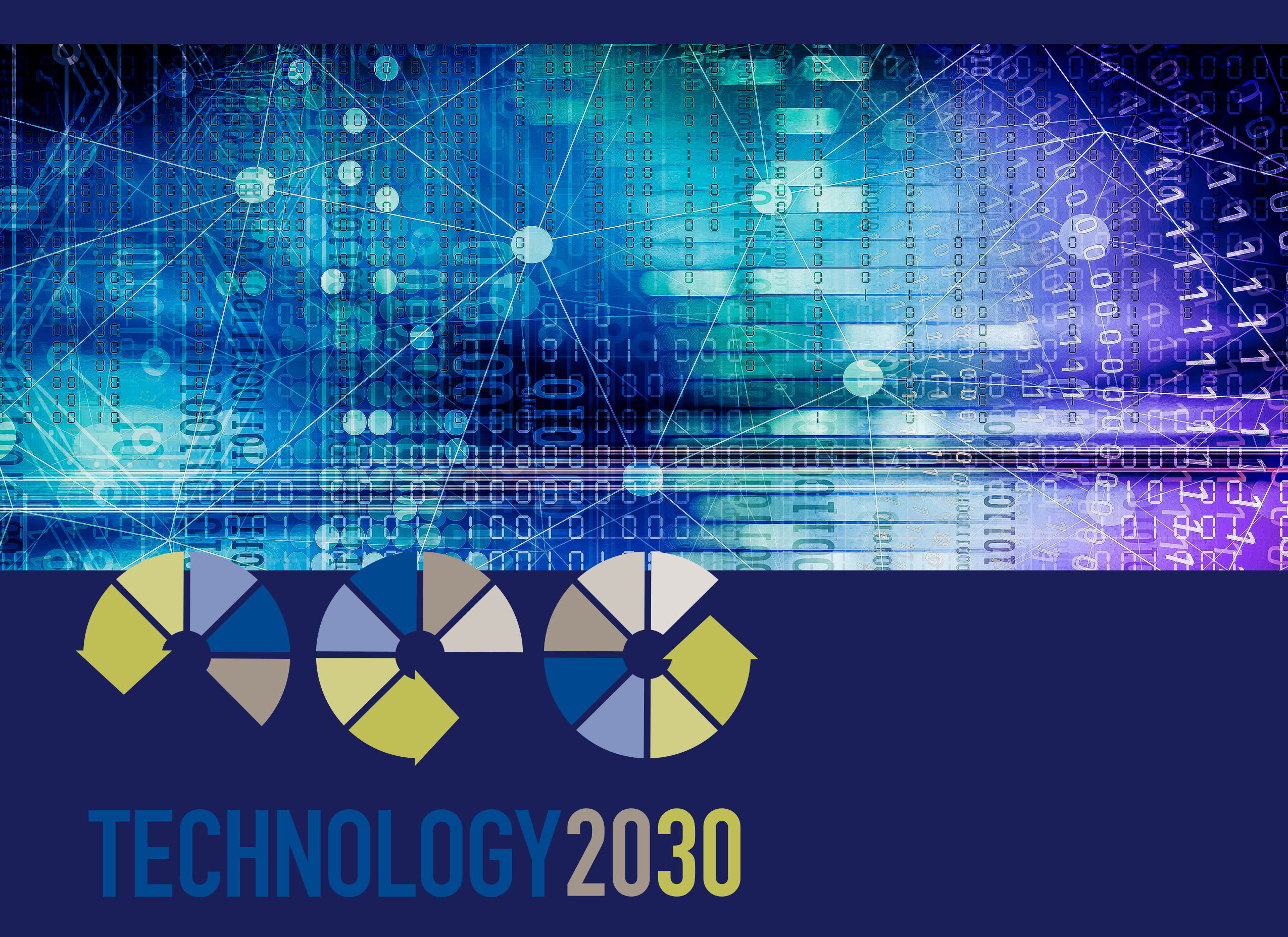 IT Technology Missouri Ranks
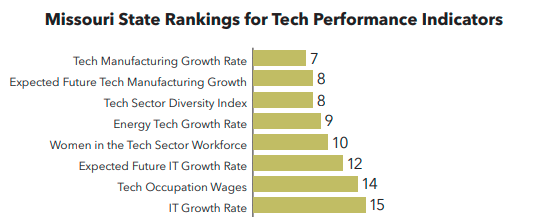 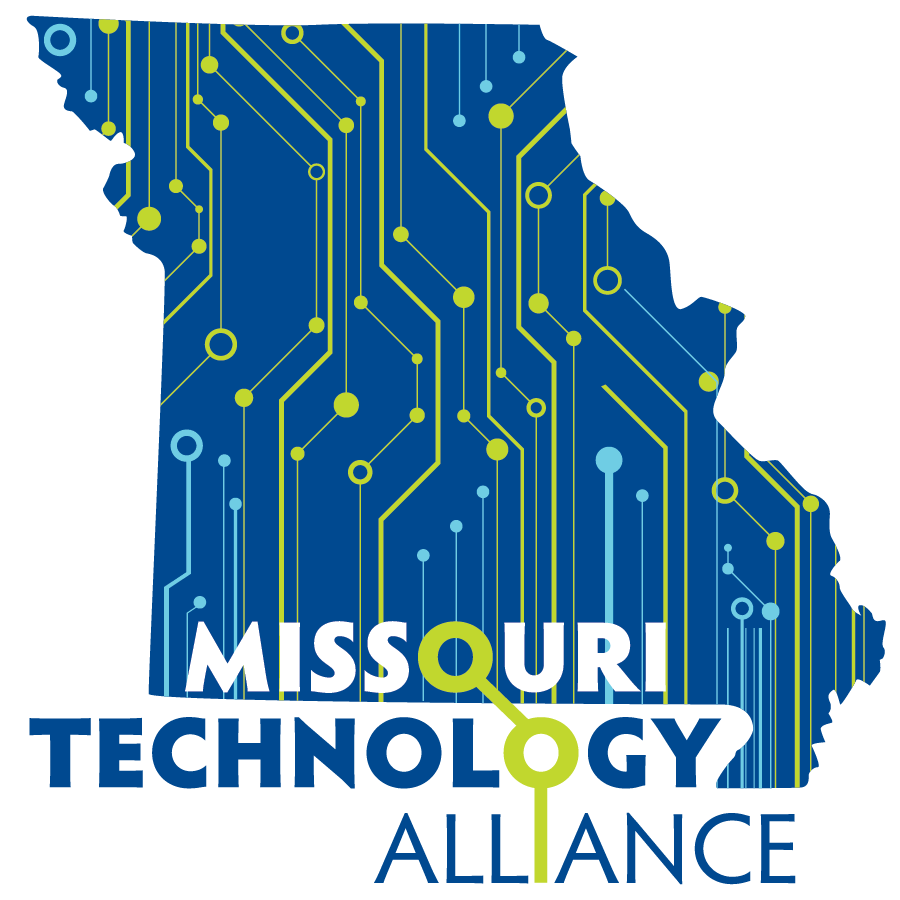 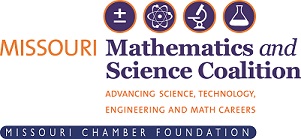 Source:  Missouri Chamber Foundation - Missouri 2030 Technology Report
[Speaker Notes: Source:  State of St. Louis Workforce 

http://www.stlcc.edu/Workforce-Solutions/St-Louis-Workforce/]
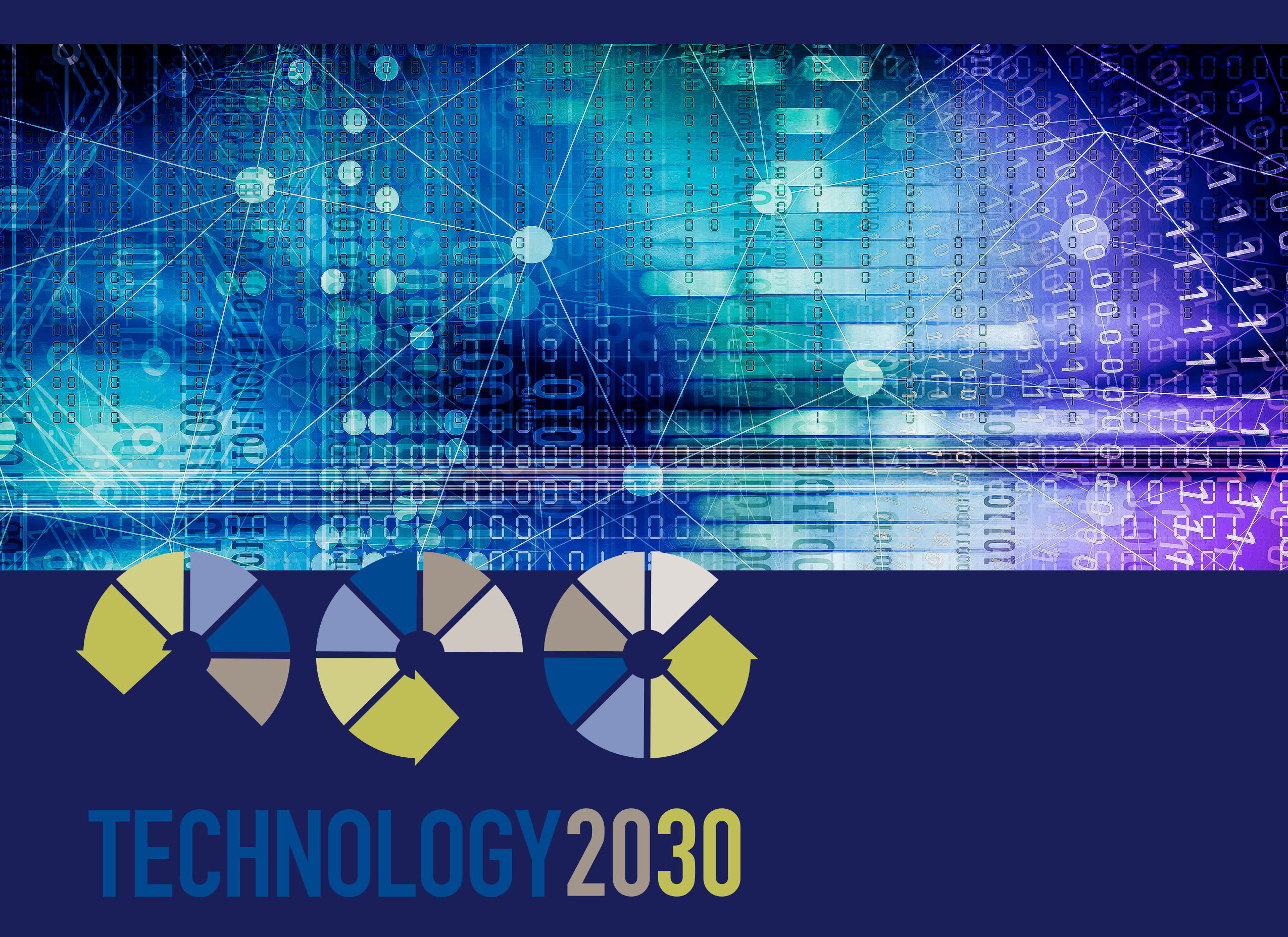 IT Technology Missouri Ranks
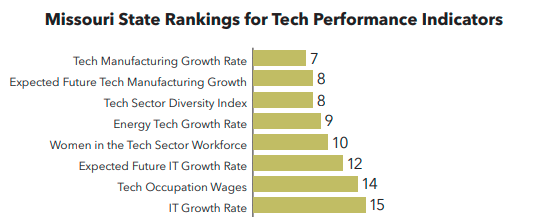 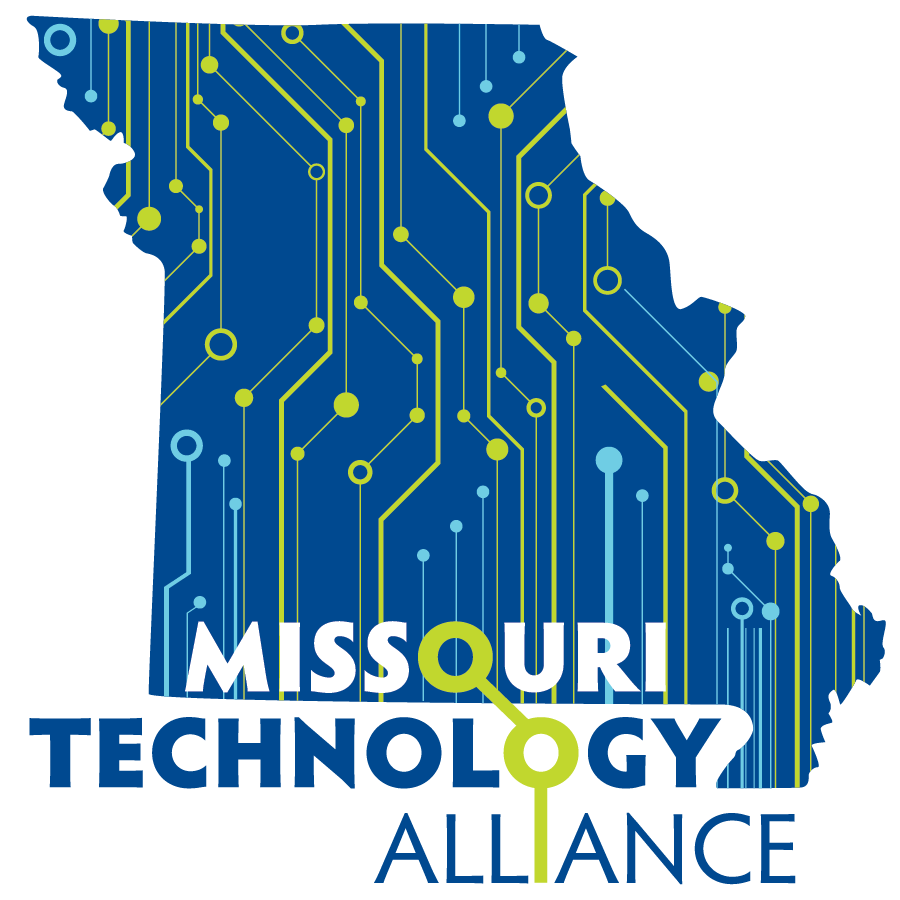 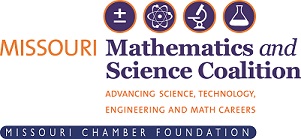 Source:  Missouri Chamber Foundation - Missouri 2030 Technology Report
[Speaker Notes: Source:  State of St. Louis Workforce 

http://www.stlcc.edu/Workforce-Solutions/St-Louis-Workforce/]
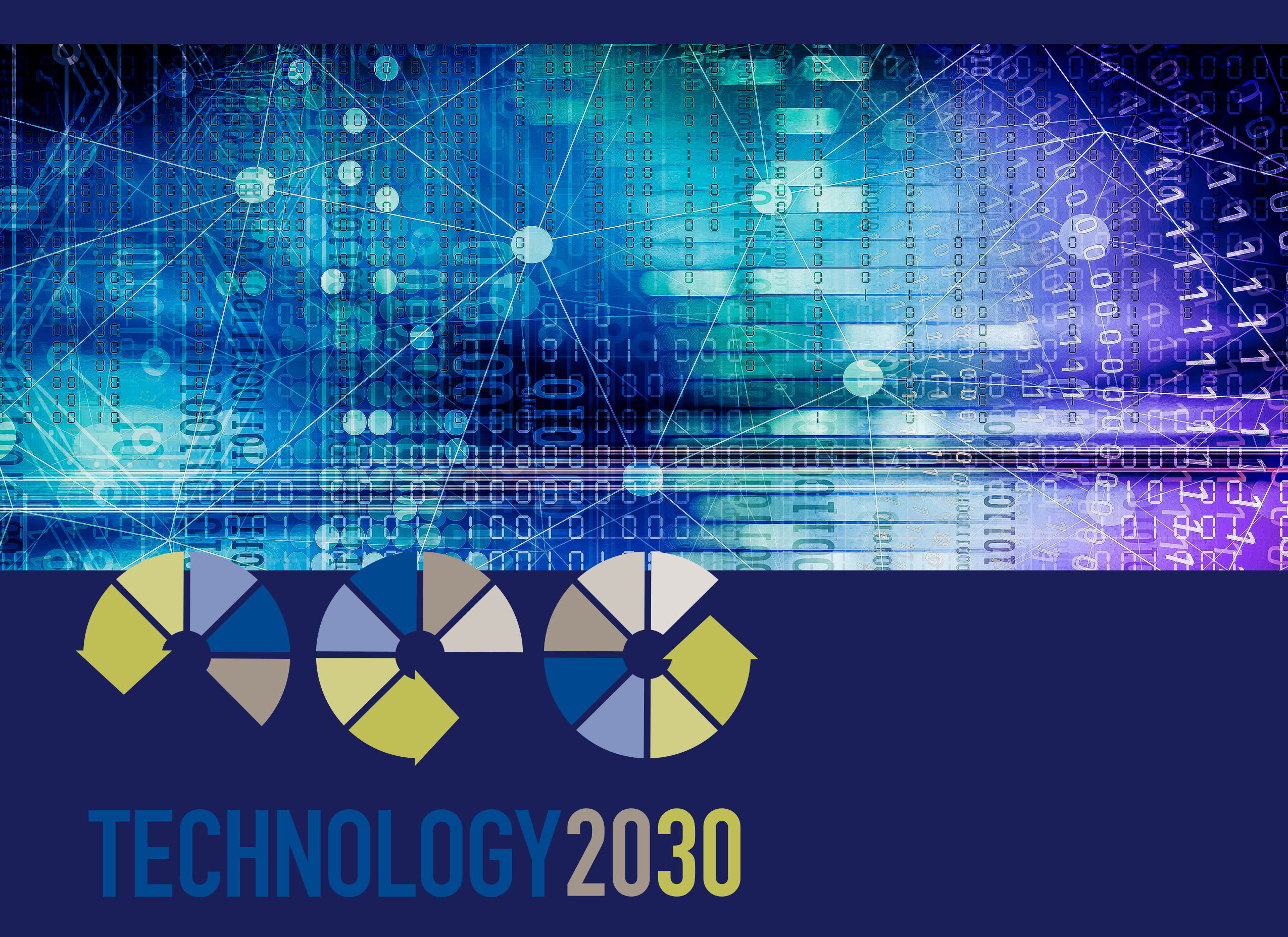 Total Tech Jobs of All Jobs 2017
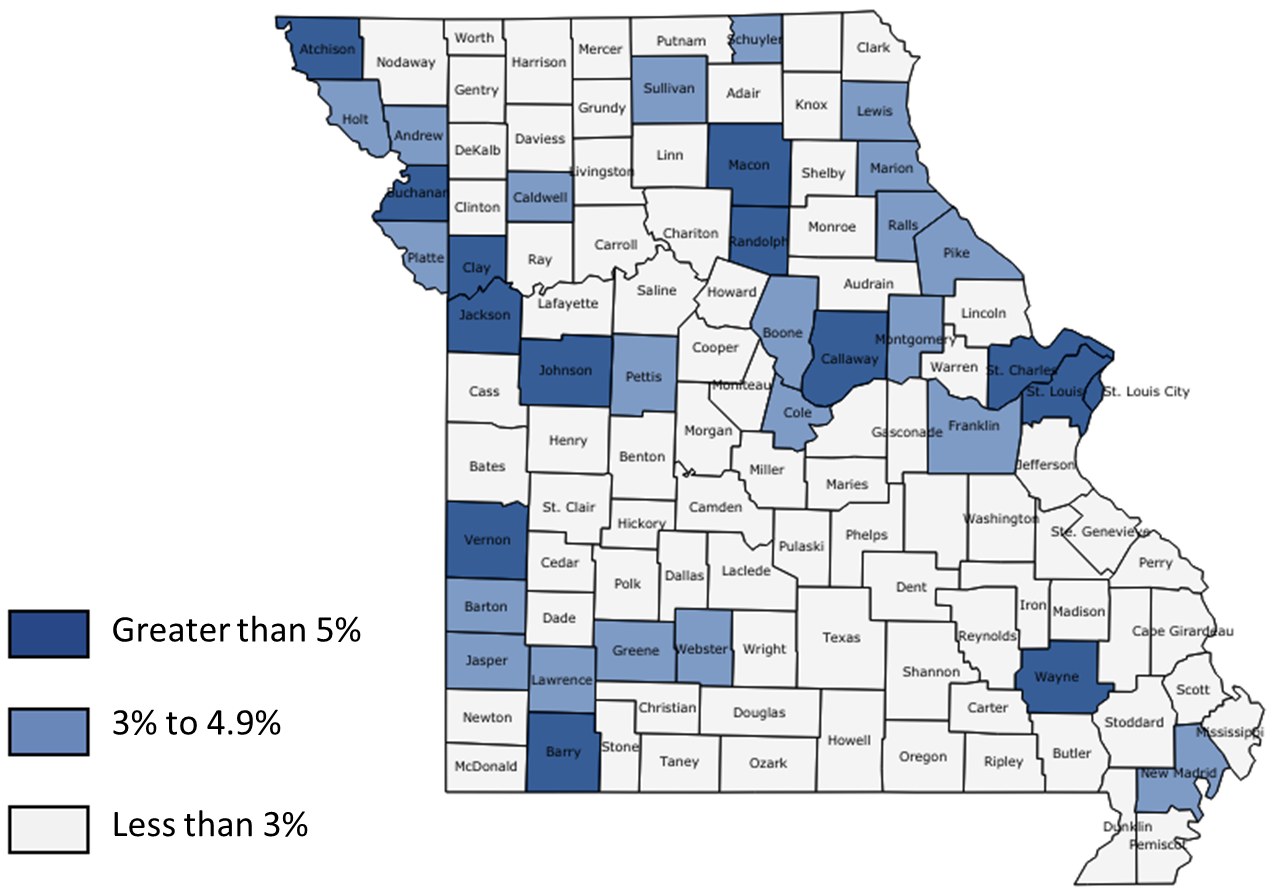 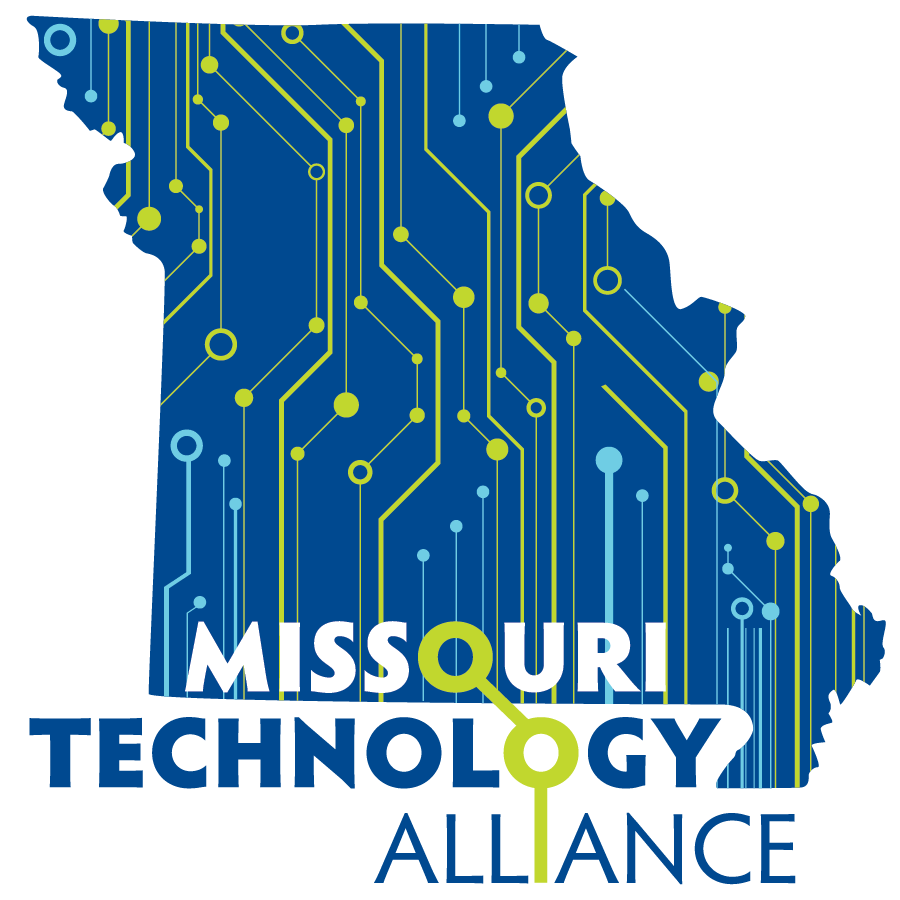 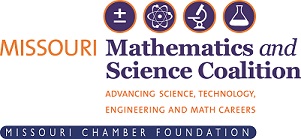 Source:  Missouri Chamber Foundation - Missouri 2030 Technology Report
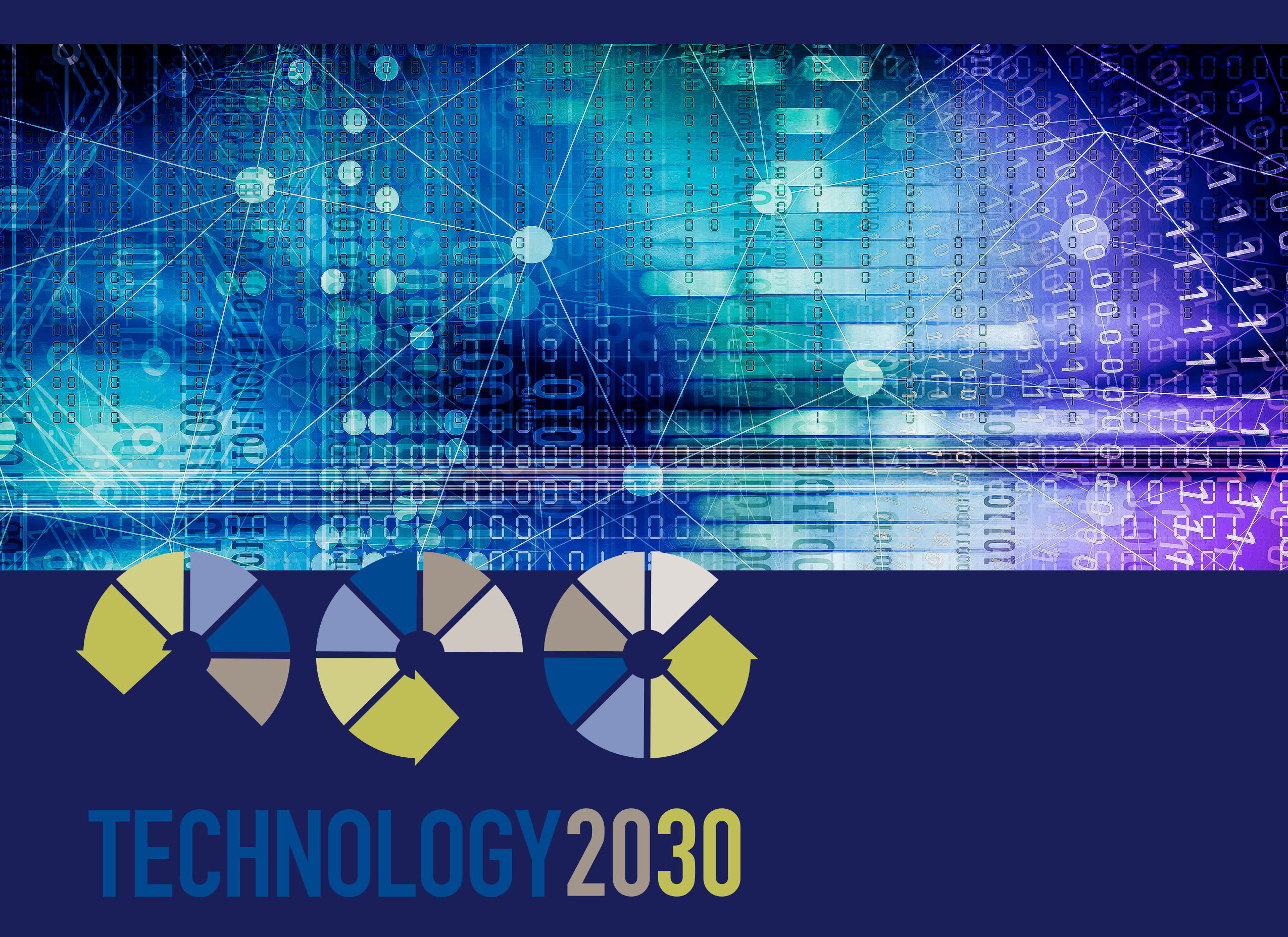 Total Tech Workers Per Workforce 2017
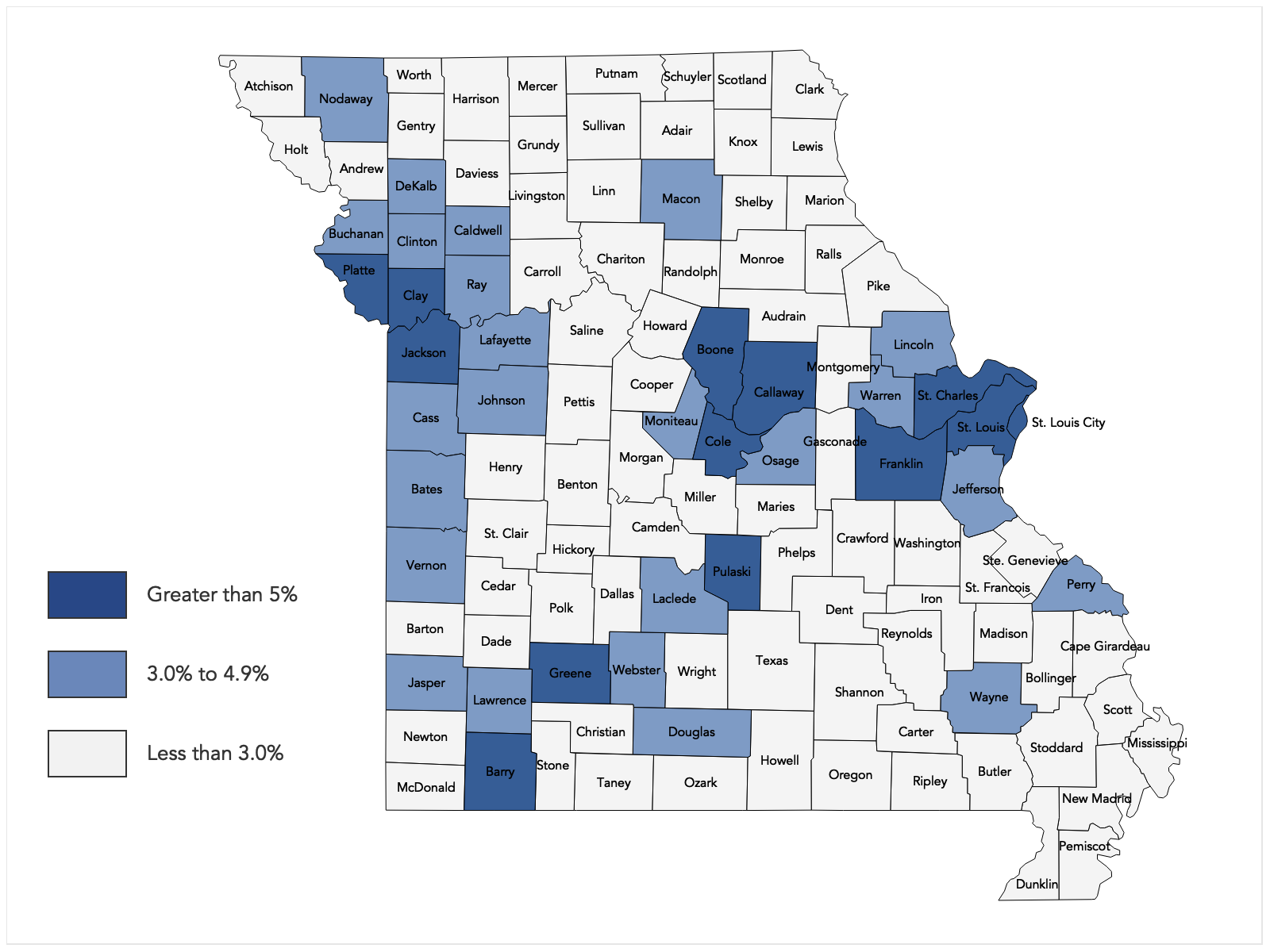 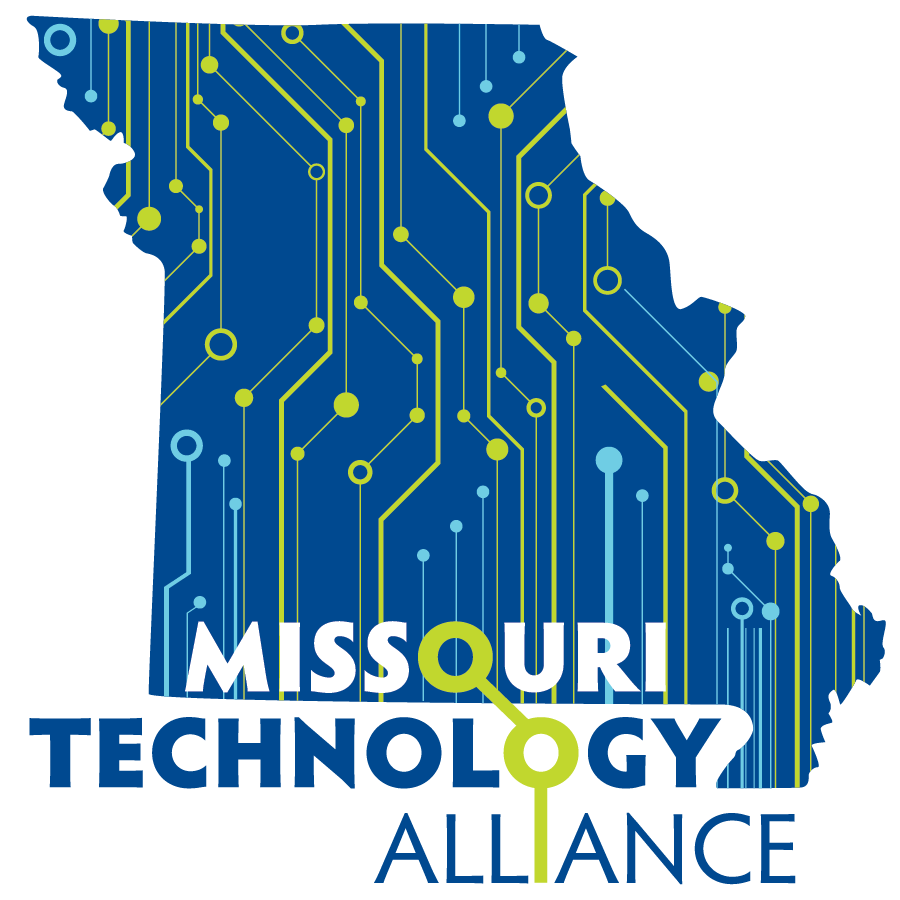 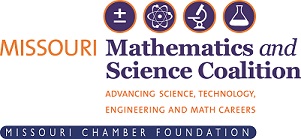 Source:  Missouri Chamber Foundation - Missouri 2030 Technology Report
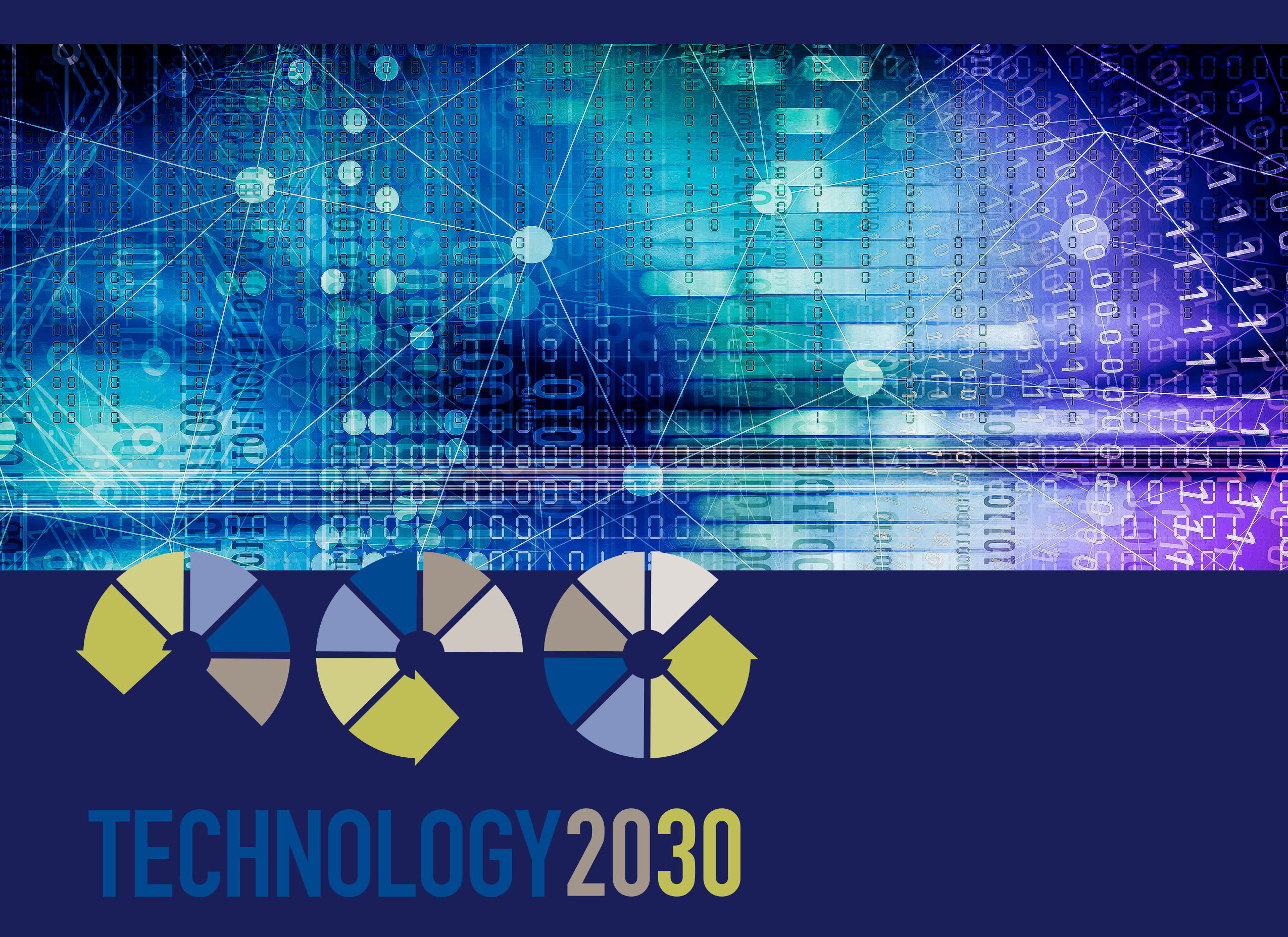 Projected Tech Occupation Growth 2018-2023
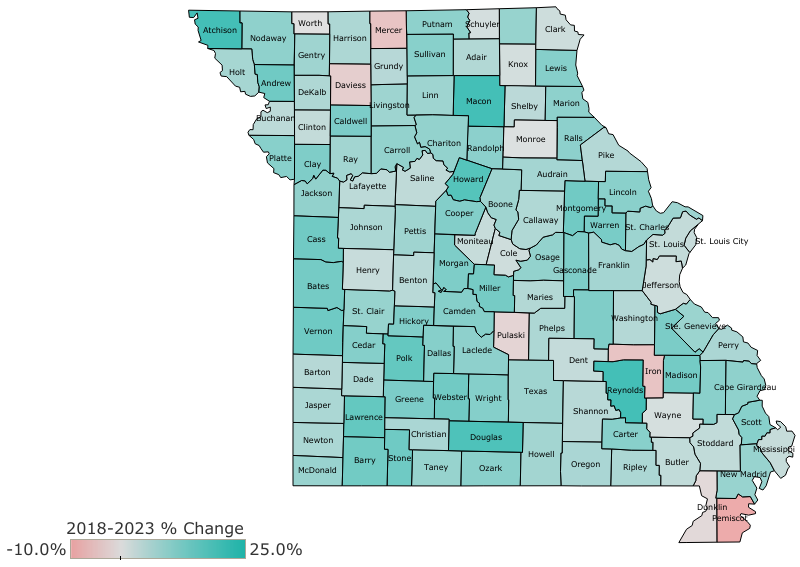 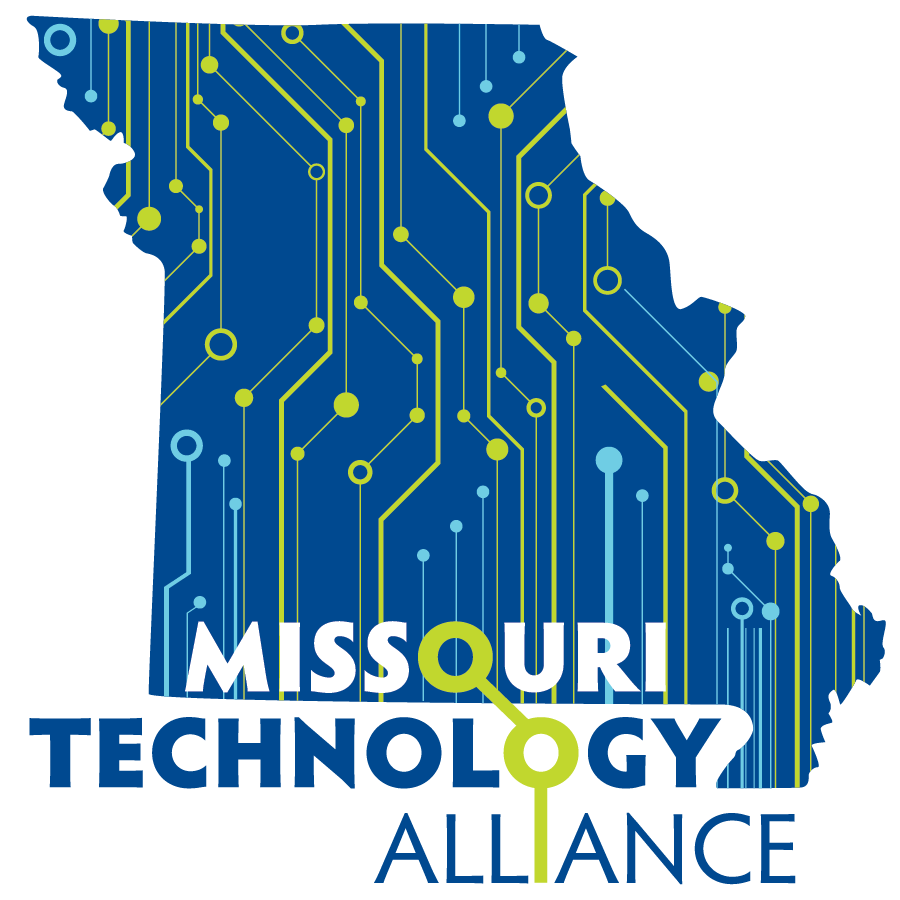 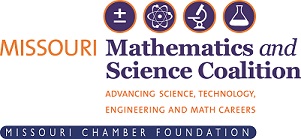 Source:  Missouri Chamber Foundation - Missouri 2030 Technology Report
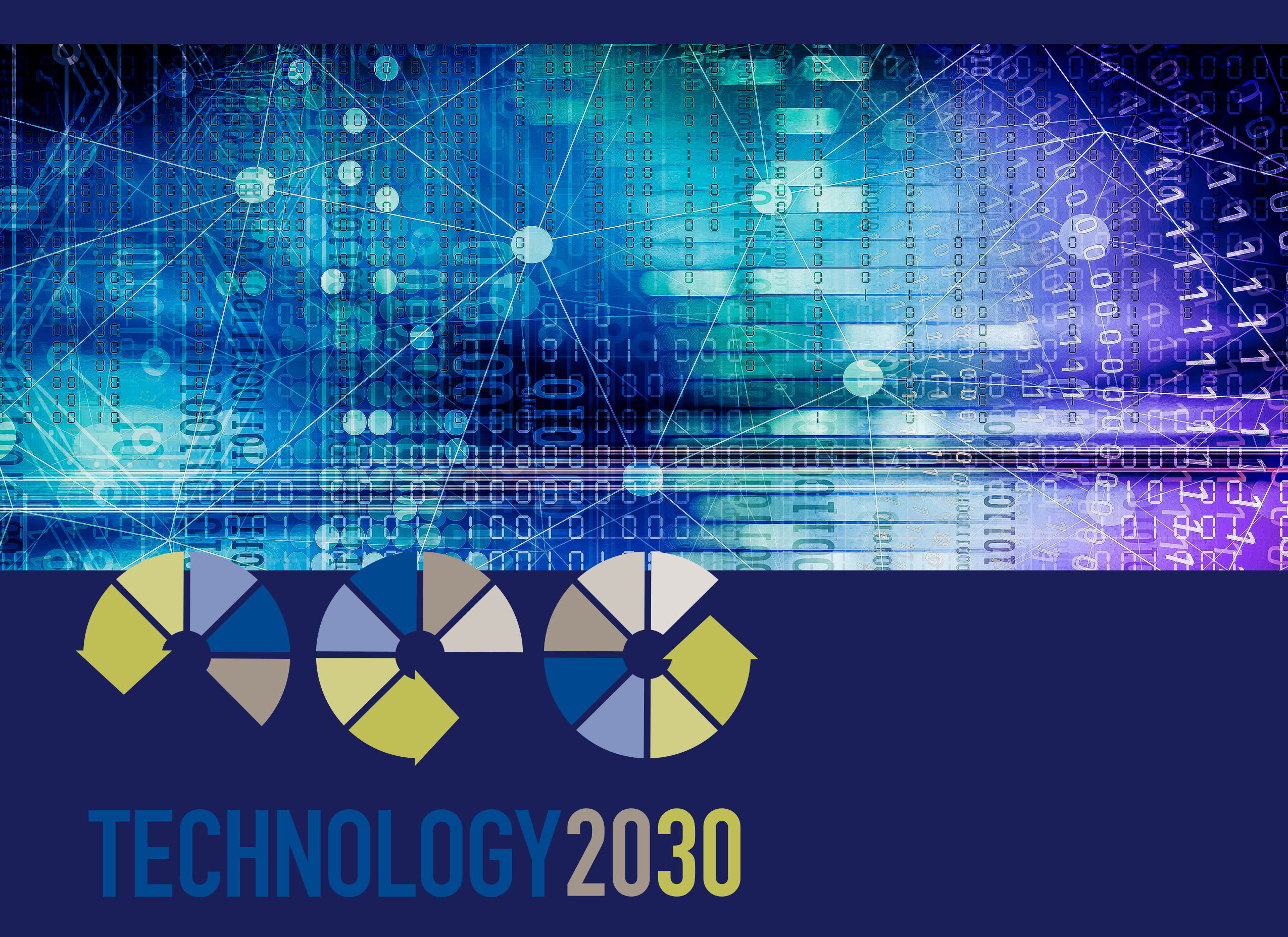 Regardless of Industry, Tech Drives Missouri…
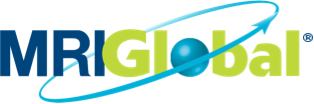 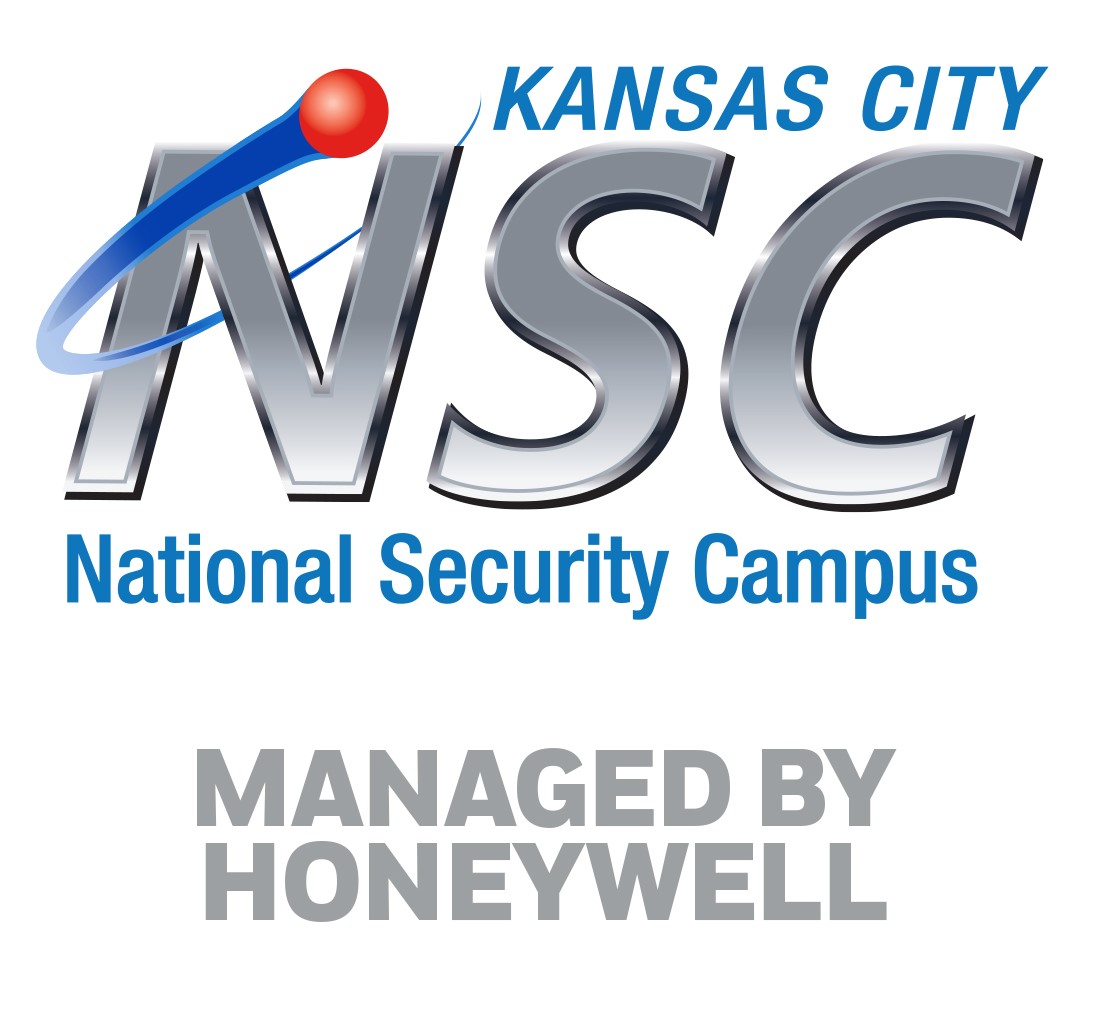 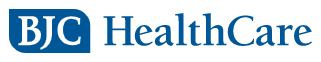 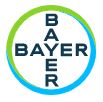 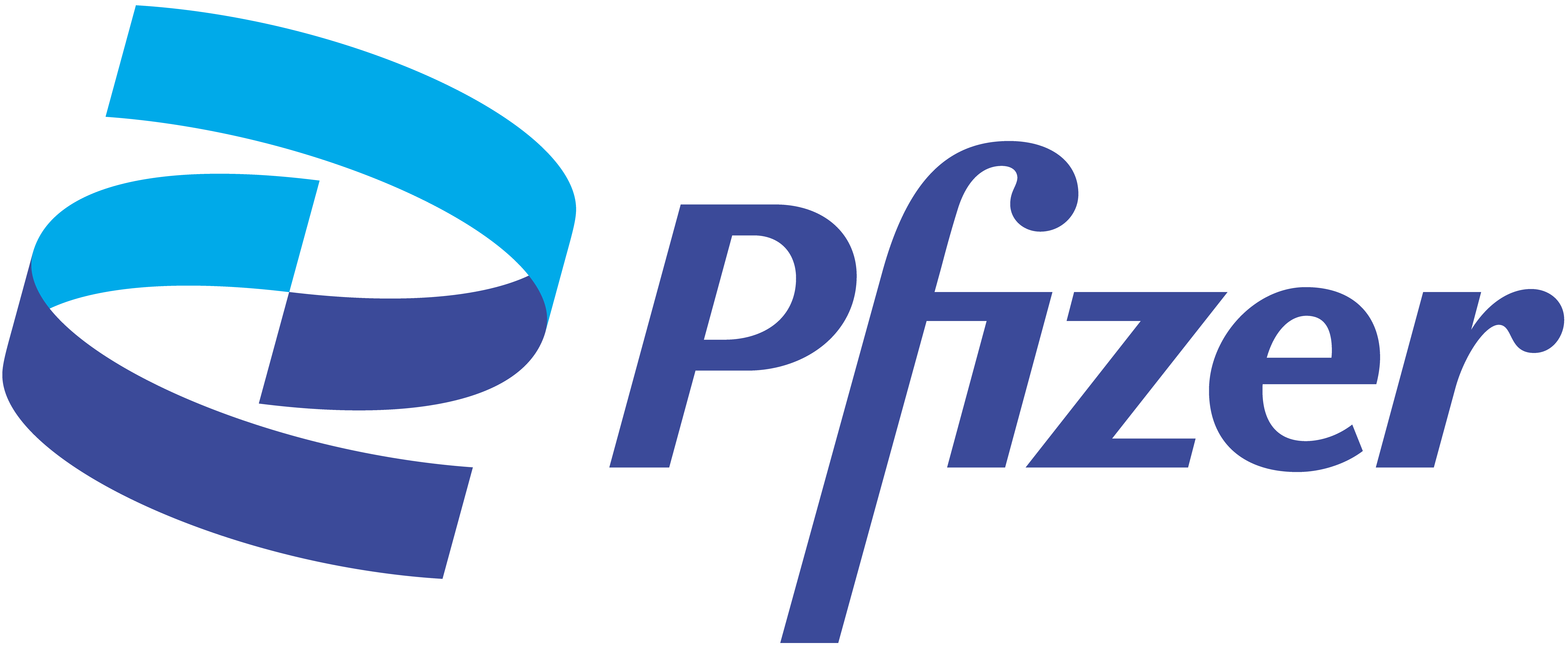 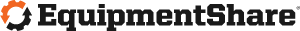 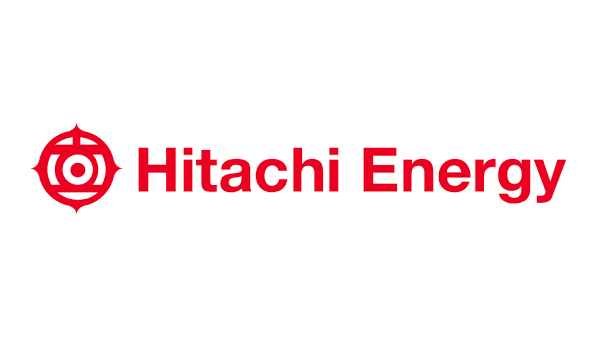 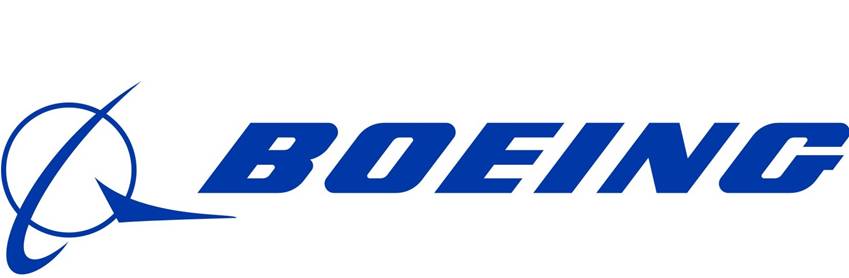 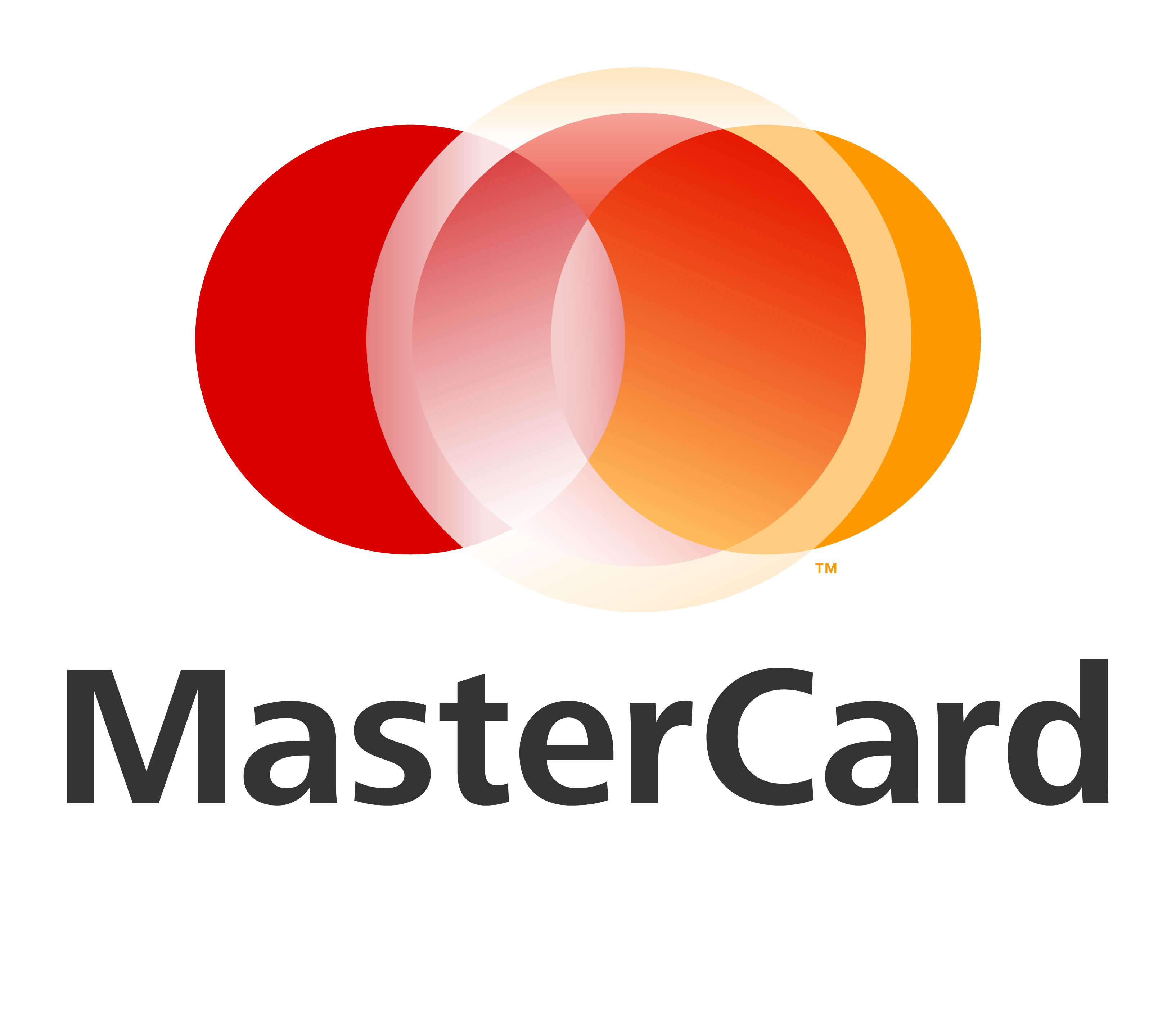 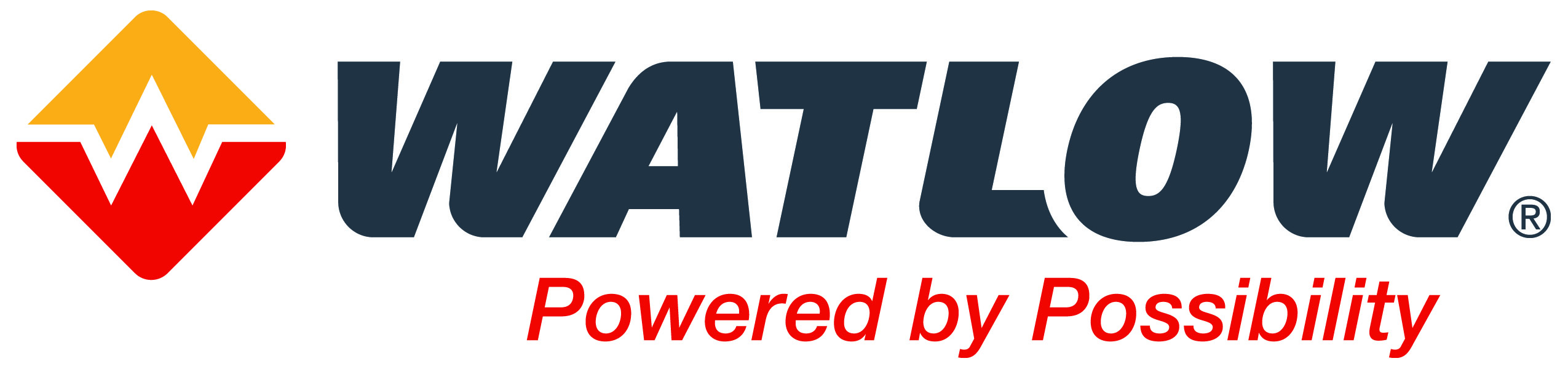 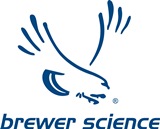 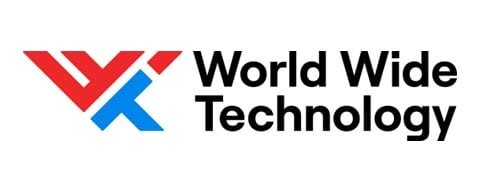 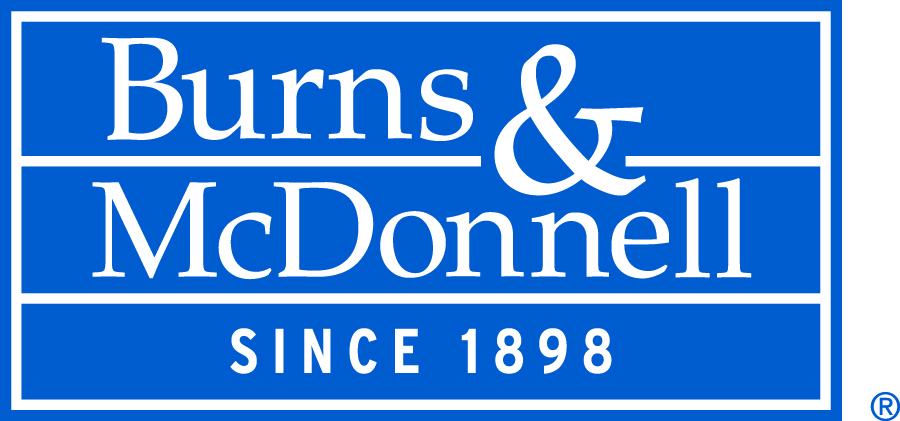 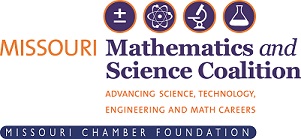 Source:  Missouri Chamber Foundation Math and Science Coalition
STEM in the Afterschool
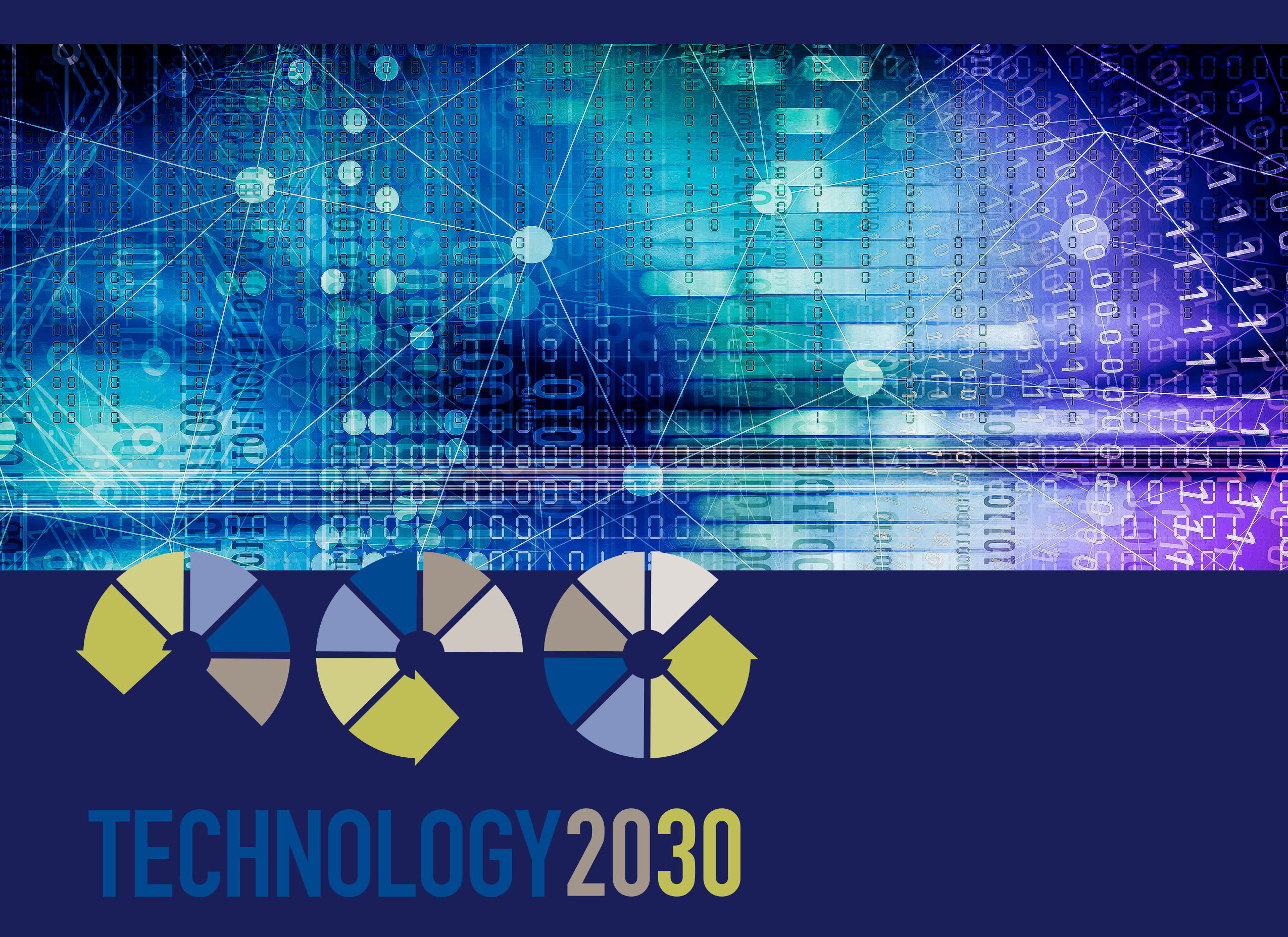 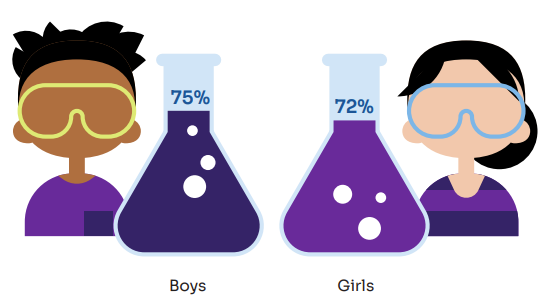 Parents reporting that their Afterschool program offers STEM
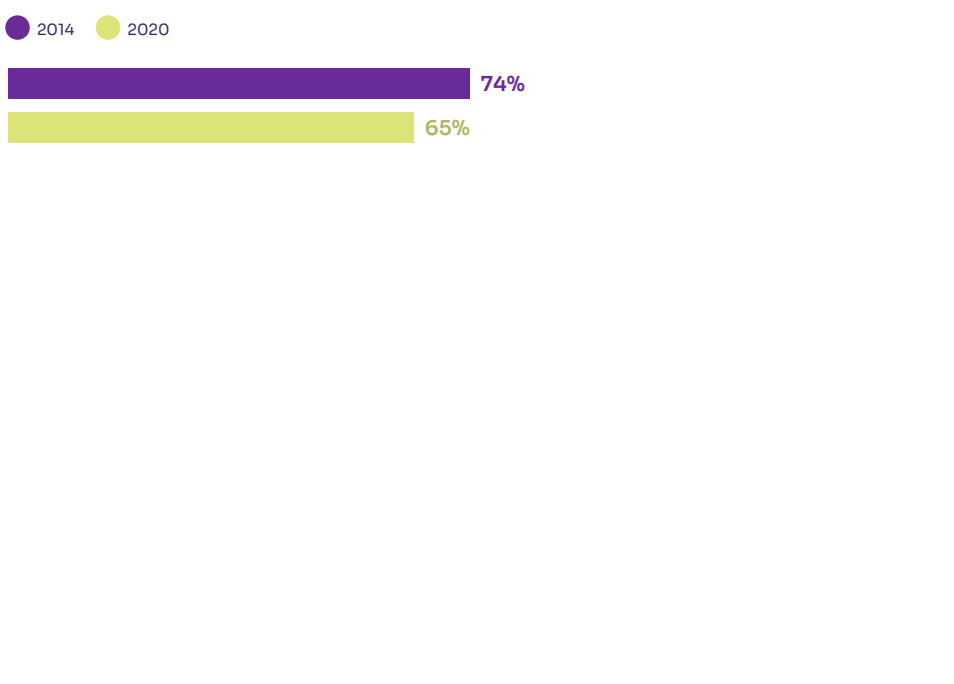 STEM in Afterschool reaches all students
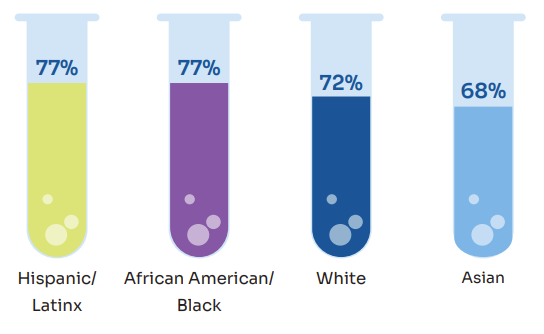 Parents value STEM in Afterschool
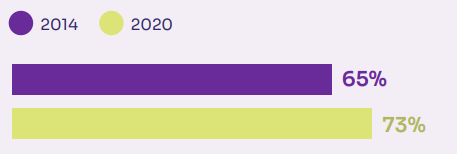 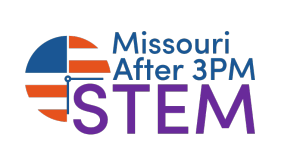 Source: Afterschool Alliance 4th Edition America After 3pm Report
[Speaker Notes: The 2020 America After 3PM survey was the first time that computer science was included as an option for parents to select when identifying different options of STEM activities in their child’s afterschool program.]
STEM in the Afterschool
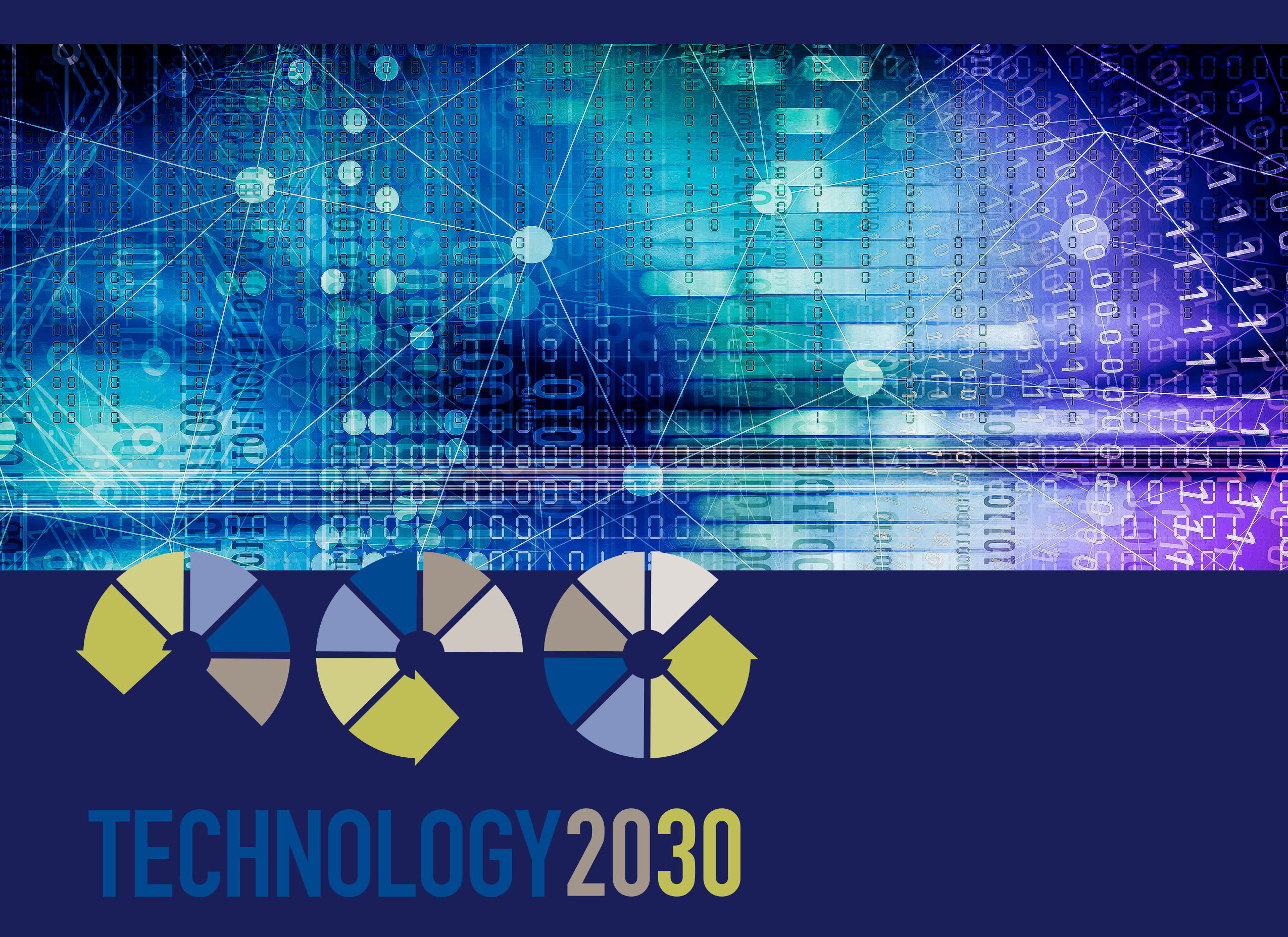 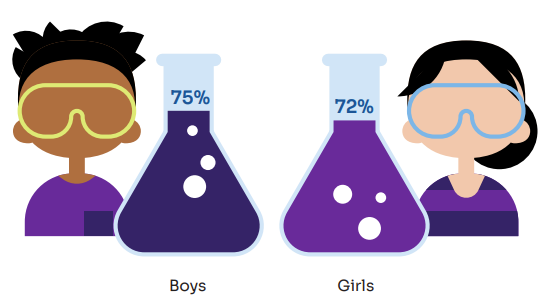 Parents reporting that their Afterschool program offers STEM
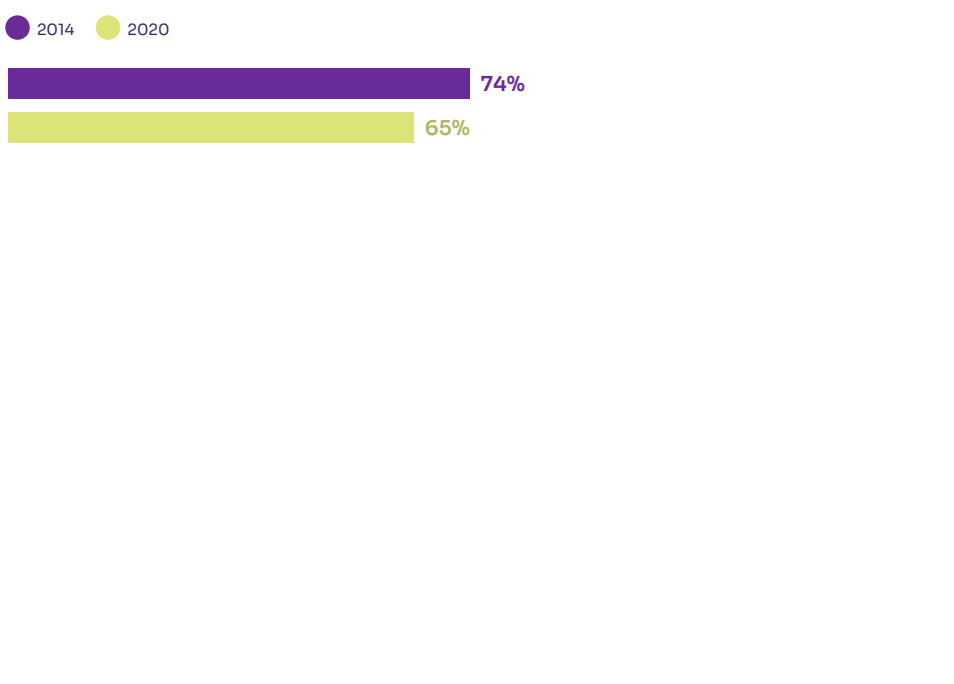 STEM in Afterschool reaches all students
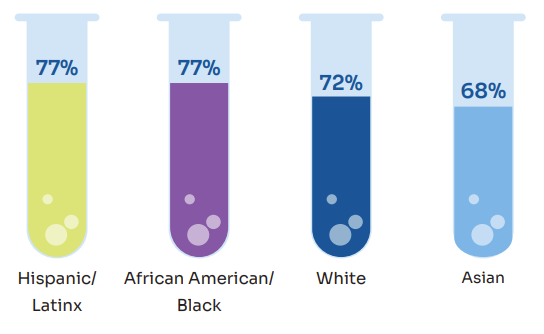 Parents value STEM in Afterschool
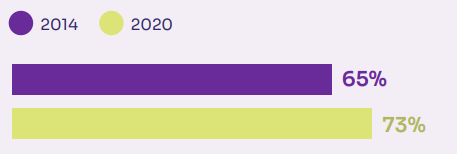 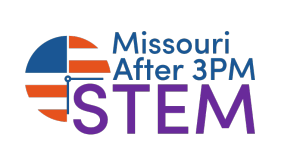 Source: Afterschool Alliance 4th Edition America After 3pm Report
[Speaker Notes: The 2020 America After 3PM survey was the first time that computer science was included as an option for parents to select when identifying different options of STEM activities in their child’s afterschool program.]
STEM in the Afterschool
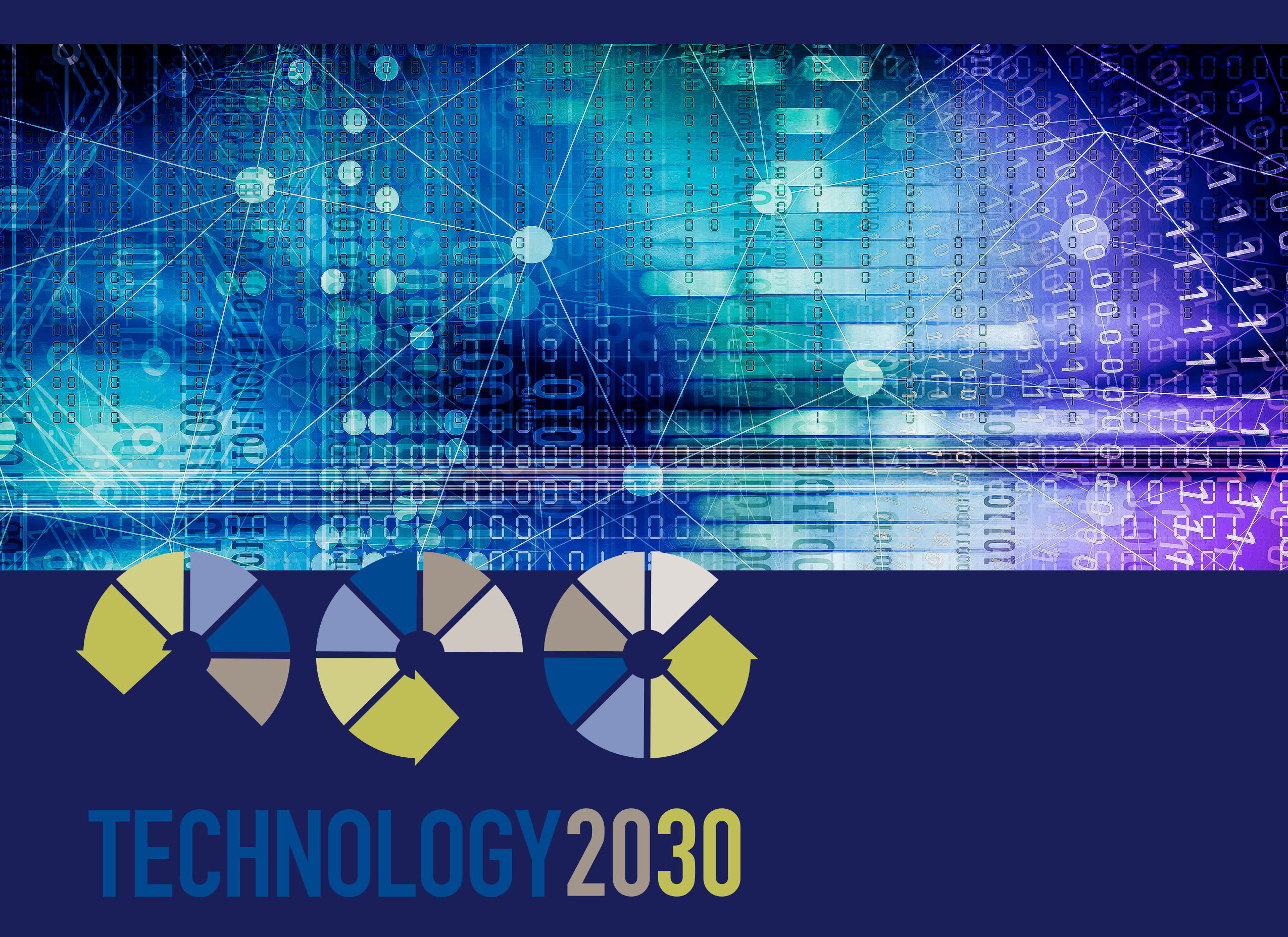 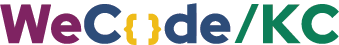 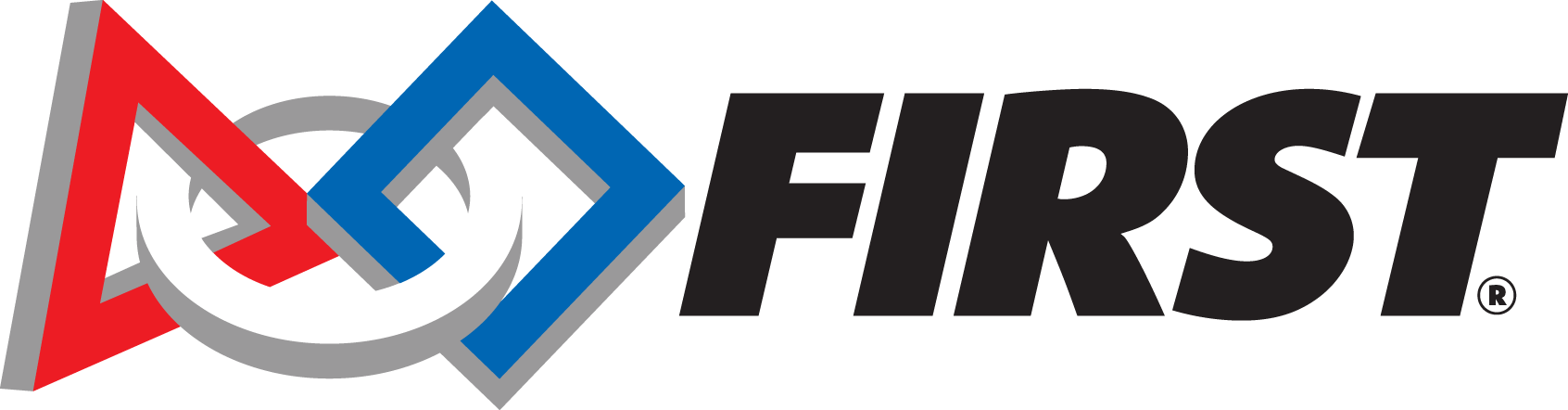 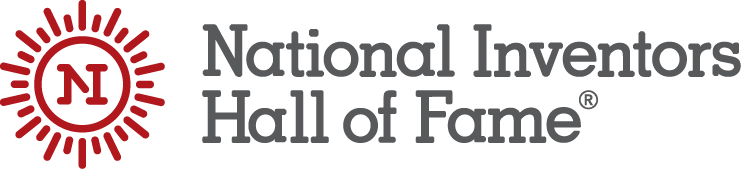 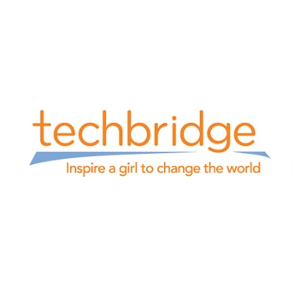 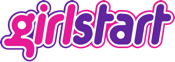 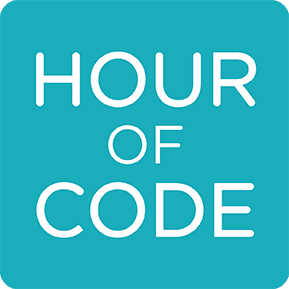 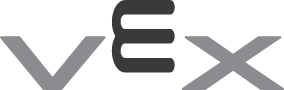 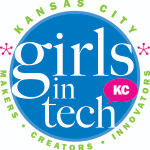 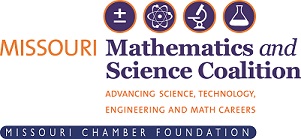 Source: Afterschool Alliance 4th Edition America After 3pm Report
[Speaker Notes: The 2020 America After 3PM survey was the first time that computer science was included as an option for parents to select when identifying different options of STEM activities in their child’s afterschool program.]
STEM Ecosystems
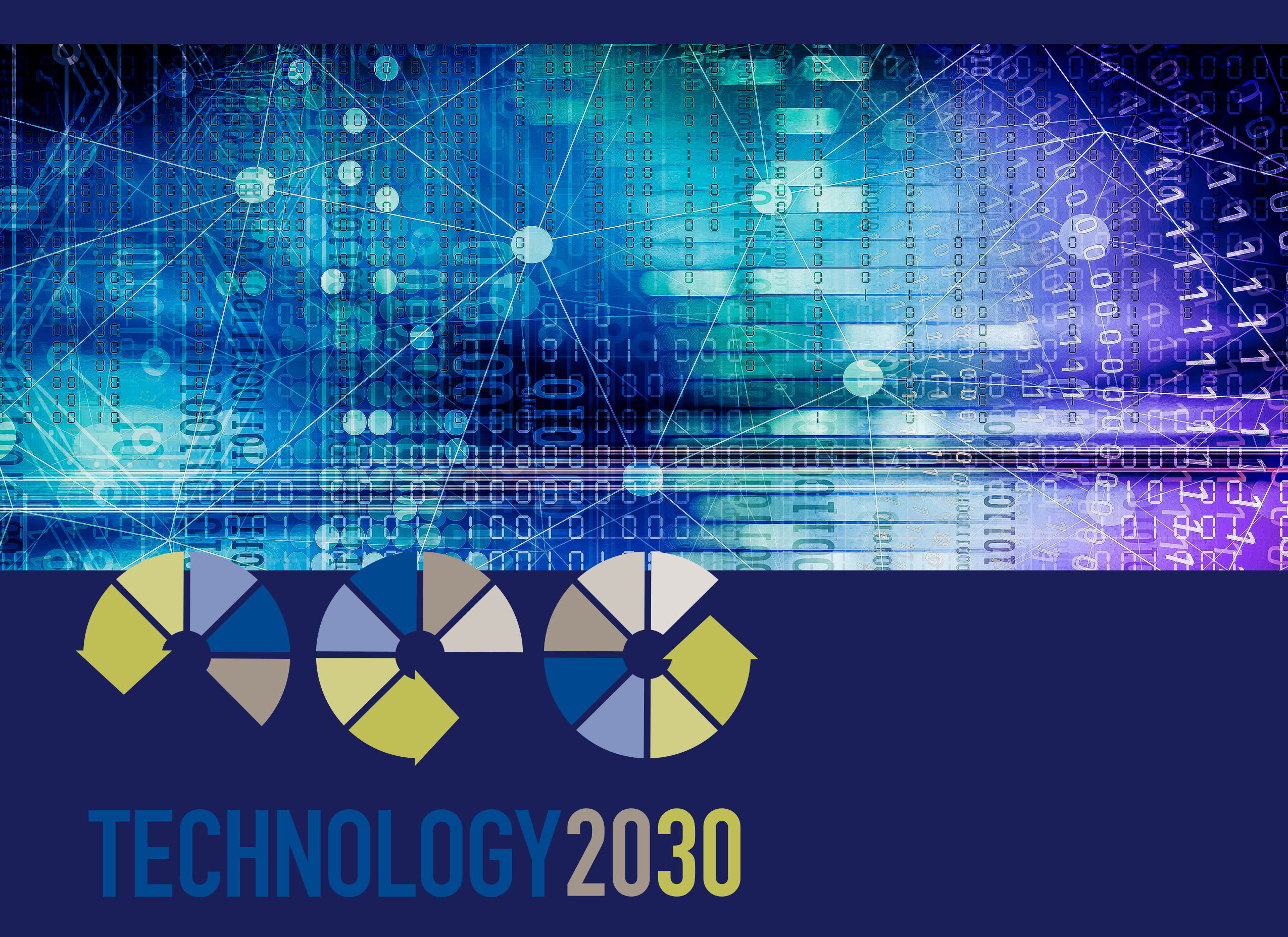 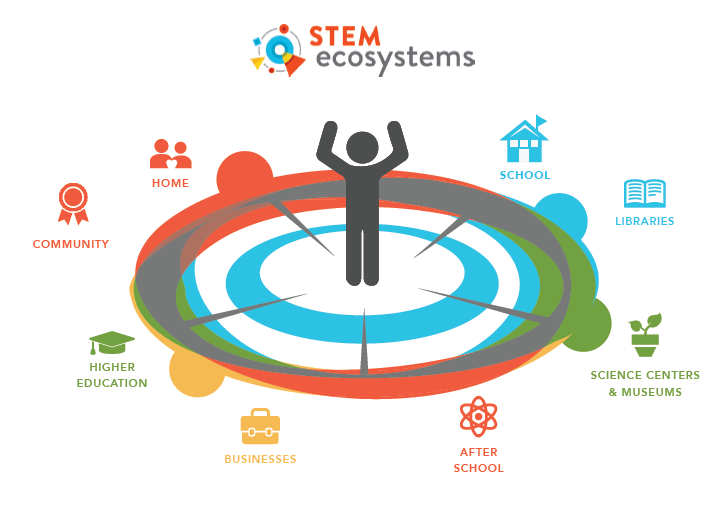 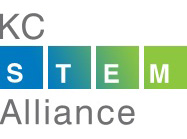 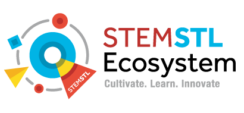 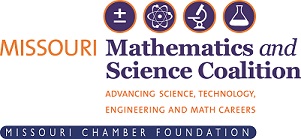 Source: Afterschool Alliance 4th Edition America After 3pm Report
[Speaker Notes: The 2020 America After 3PM survey was the first time that computer science was included as an option for parents to select when identifying different options of STEM activities in their child’s afterschool program.]
Pushing start on 2023 Goals
Start with a vision
Develop a plan that is detailed and executable
Create sustainability, stakeholder buy-in and awareness
Consistently deliver, with Key Performance Indicators (KPI) to measure impact and progress
Reflect, report and evolve
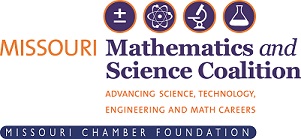 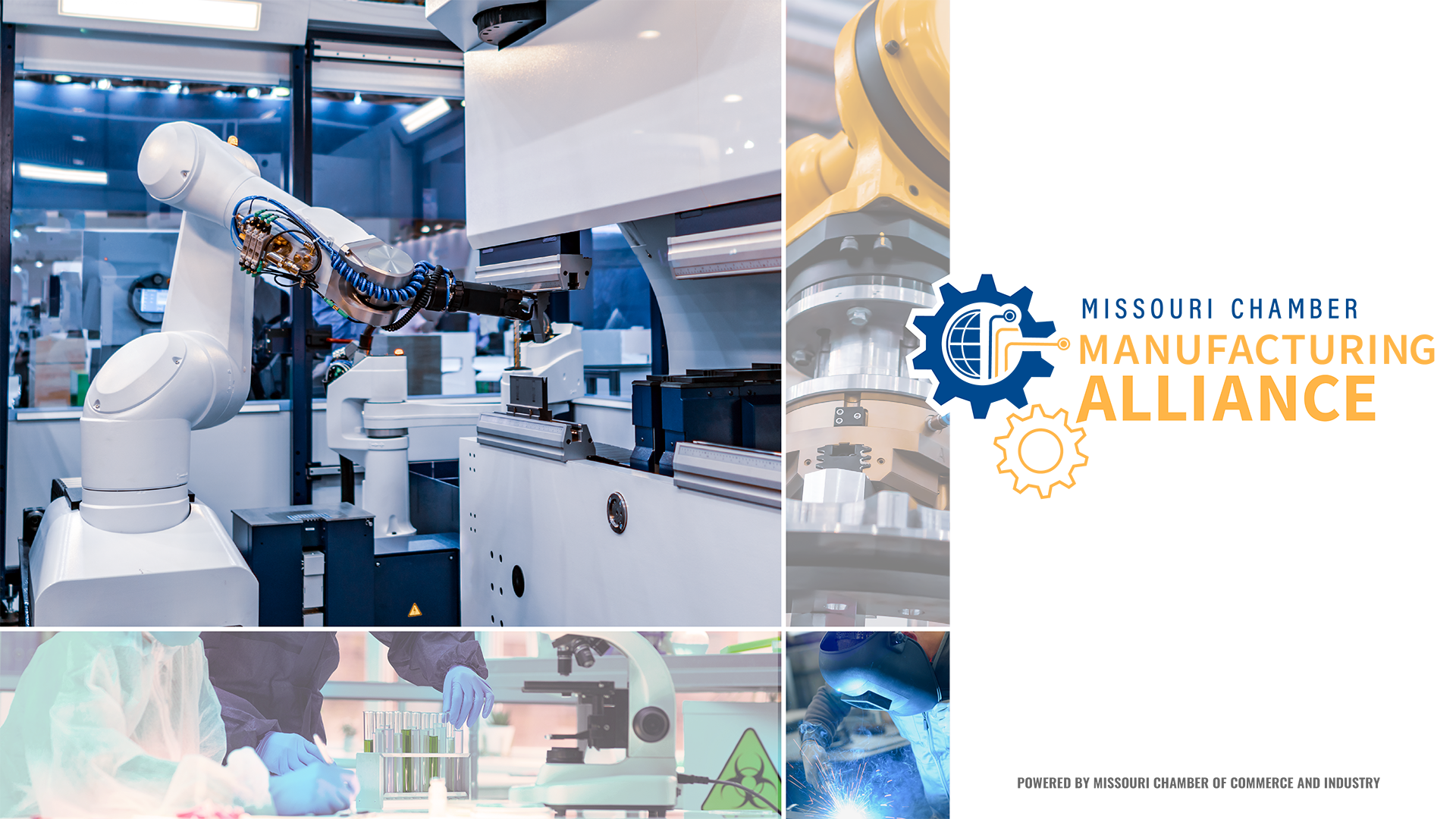 STEM Symposium
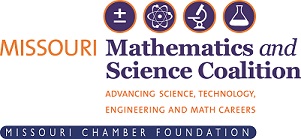 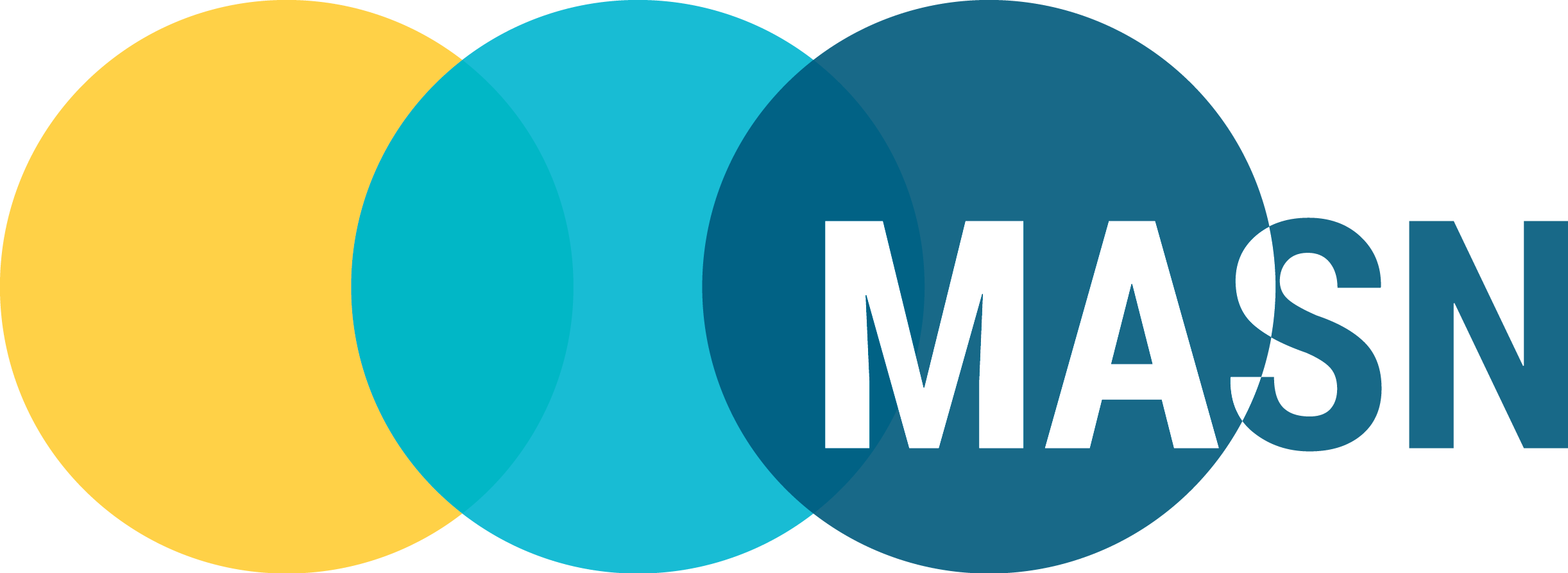